SUCCESFUL GRANT MANAGEMENT
Ashley Curran - Grant Manager
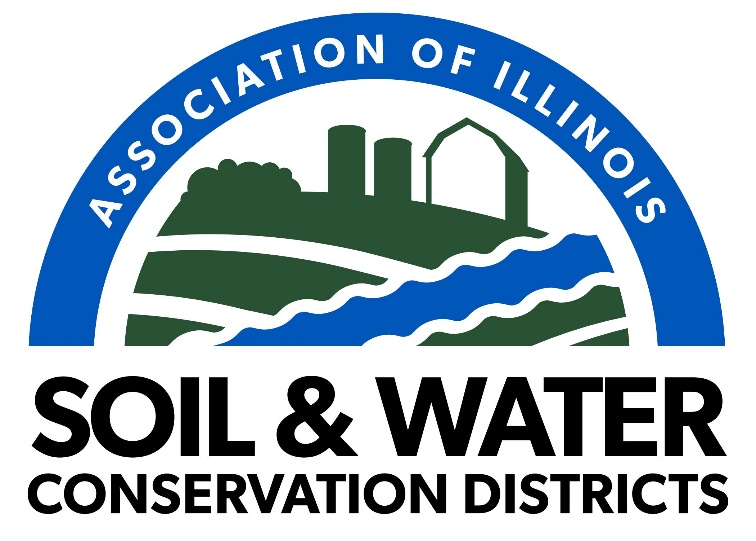 JULY 2022
CONGRATULATIONS! You got a grant!!!Now what….
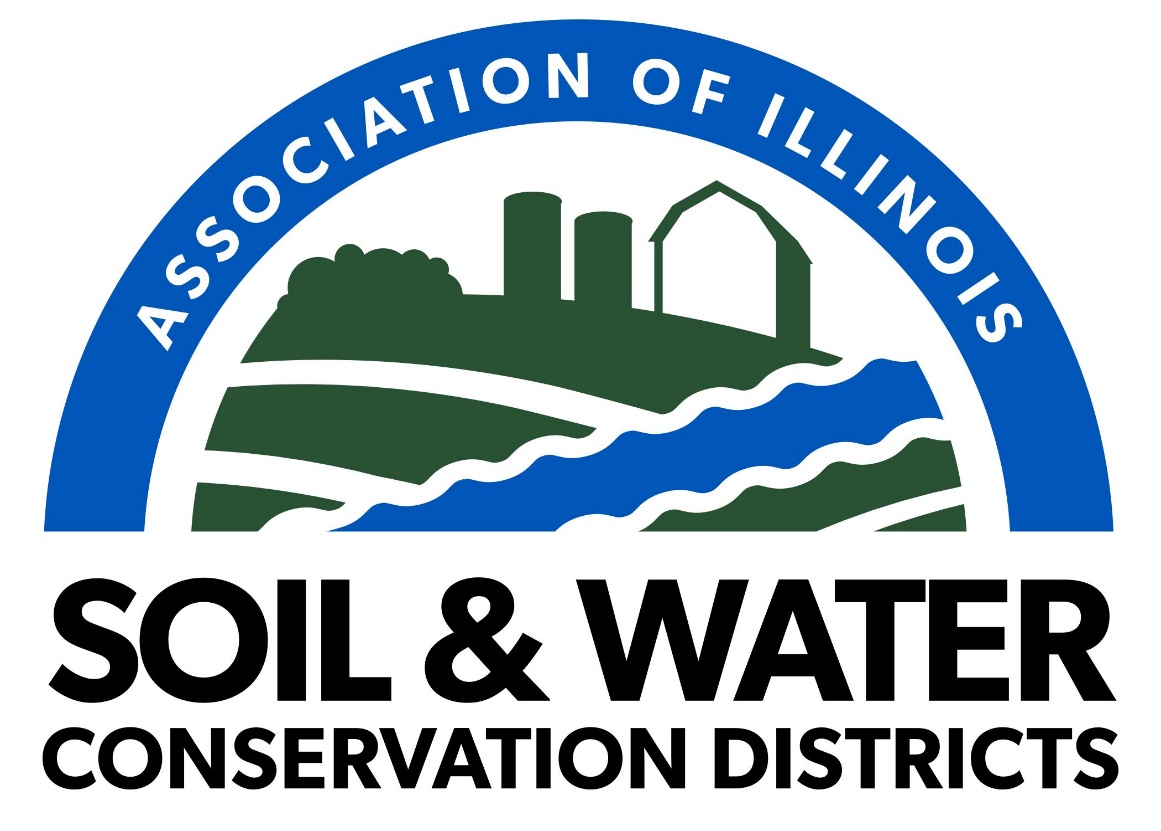 TIPS FOR SUCCESS
Read the grant agreement! (legal document)
Highlight or make note of your responsibilities
Mark important dates/deadlines on your calendar
Save program contact information
Track your spending 
Stay on budget 
Keep track of in-kind time and supplies 
Save all important grant related correspondence 
Ask questions
MANAGING YOUR NRCS GRANT
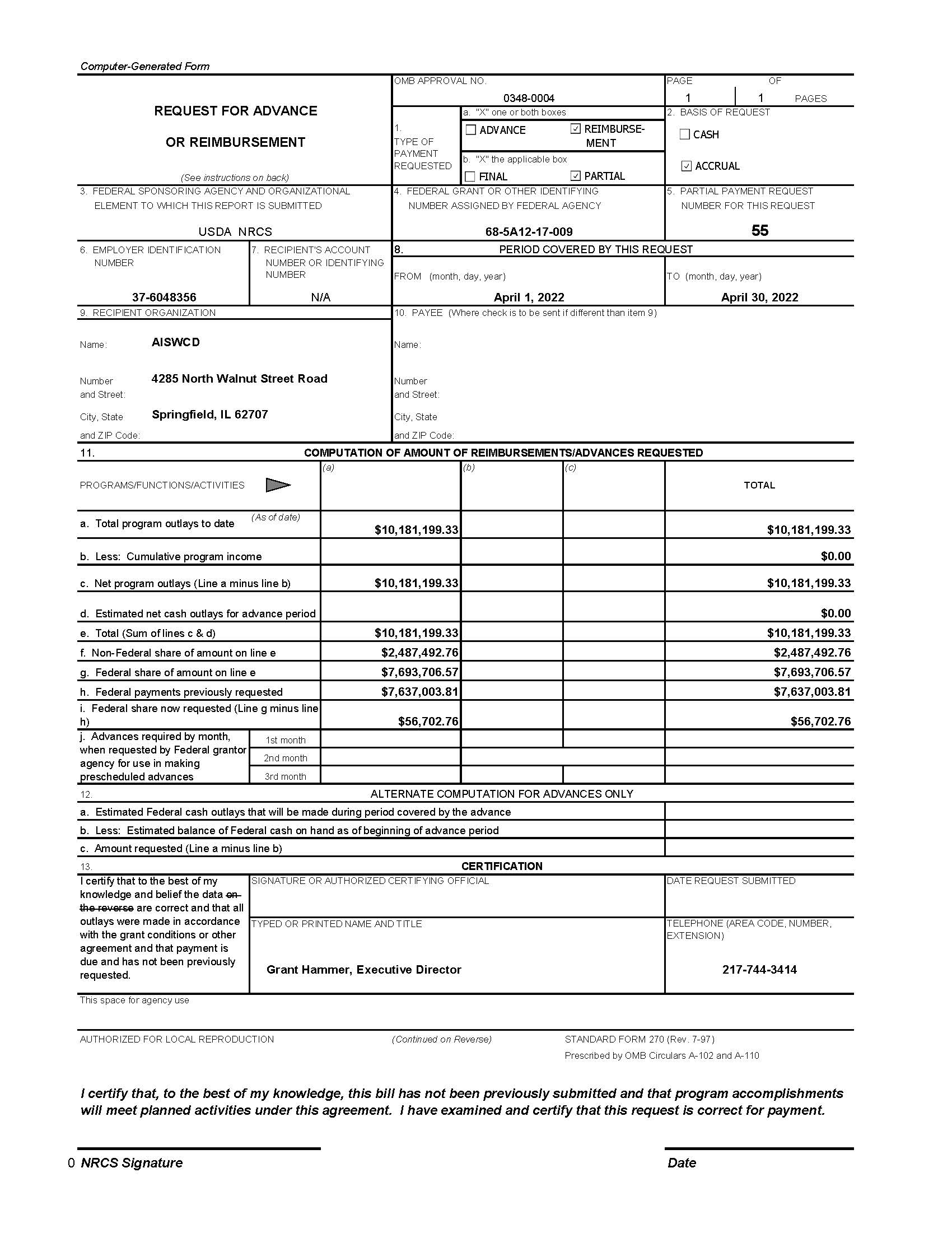 INVOICING
Invoice not less than quarterly 
Request for Advance or Reimbursement form SF270
Keep track of previous invoice amounts
ezFedGrants for previous invoice amounts
Label email correspondence
Agreement #
Invoice # 
Date submitted 
Type of form 
Send separate documents in separate emails 
Send to FPAC.BC.GAD@usda.gov
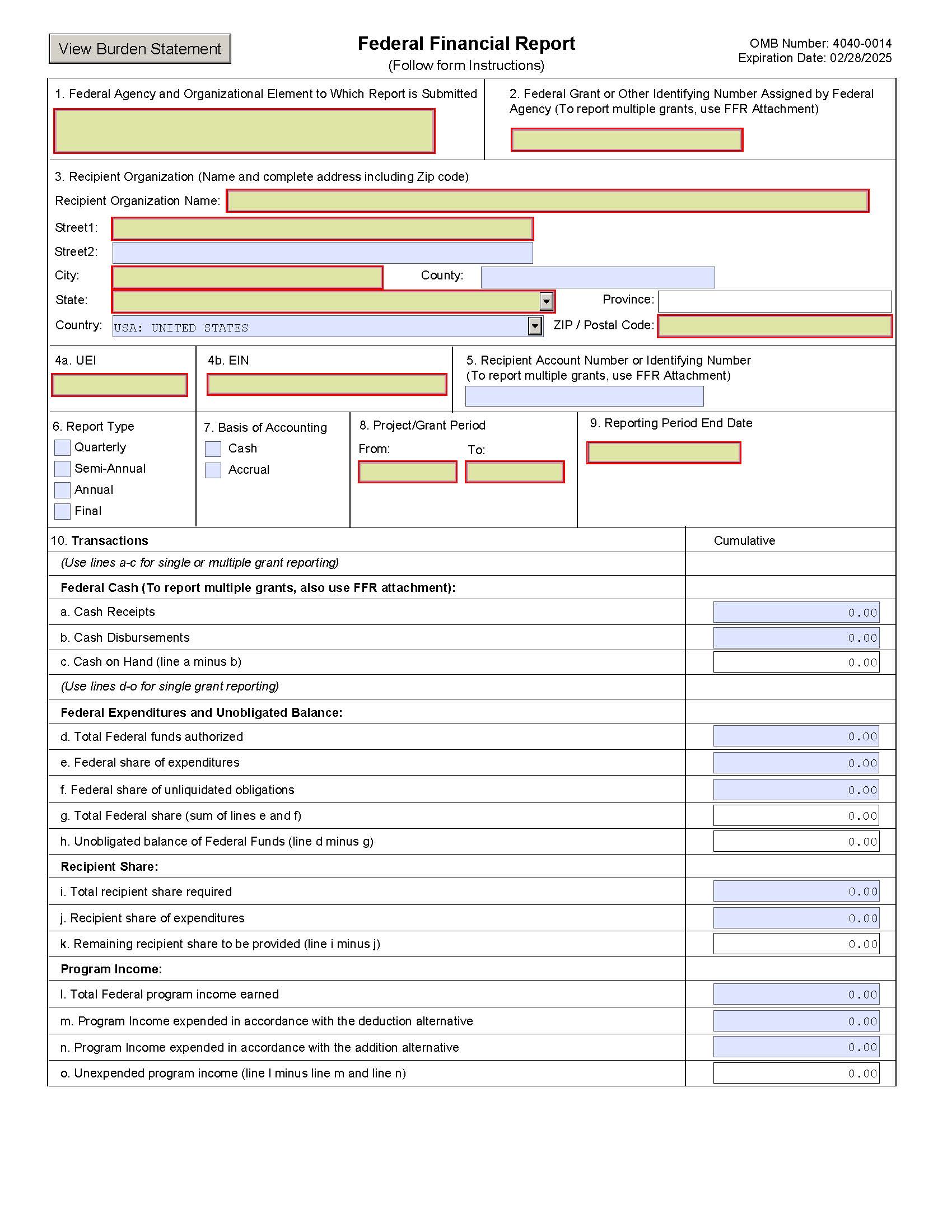 REPORTING
Report quarterly 
No later than 120 days past period of performance end date 
Federal Financial Reporting form SF425 (not zero dollars)
Performance reports should include at minimum:
Who is working on the agreement and what you accomplished that quarter
Comparison of accomplishments vs. agreed upon milestones and deliverables 
Computation of costs per unit of output
Explanation if milestones and deliverables were not met and steps to fix 
Label email correspondence
Agreement #
Report quarter  
Date submitted 
Type of form 
Send separate documents in separate emails
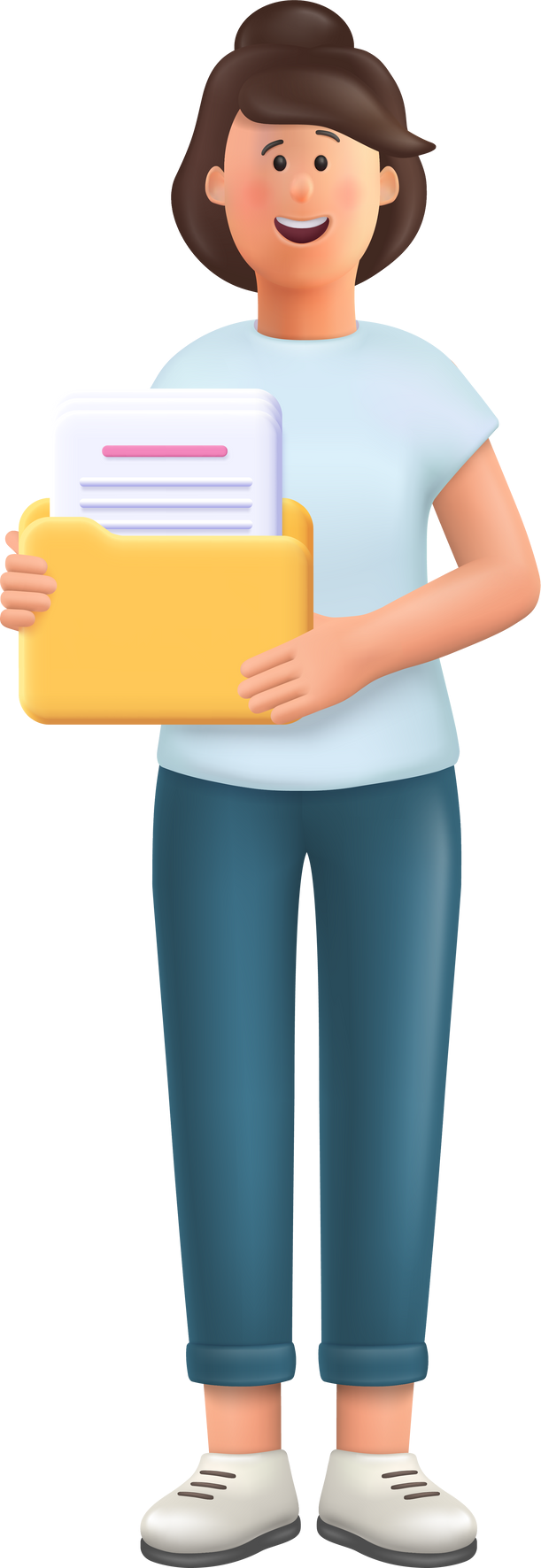 NRCS-SWCD
Contribution Agreement Overview
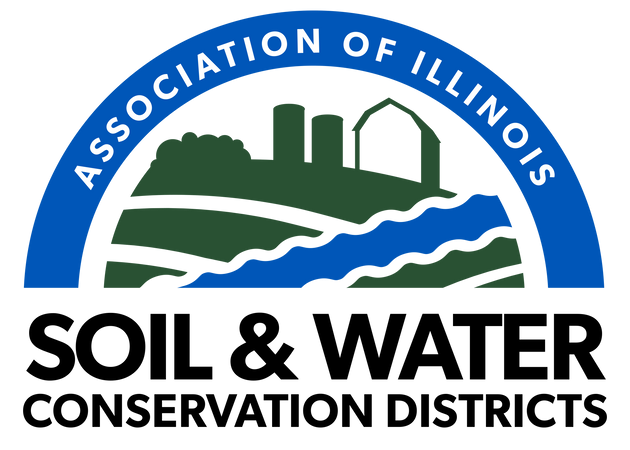 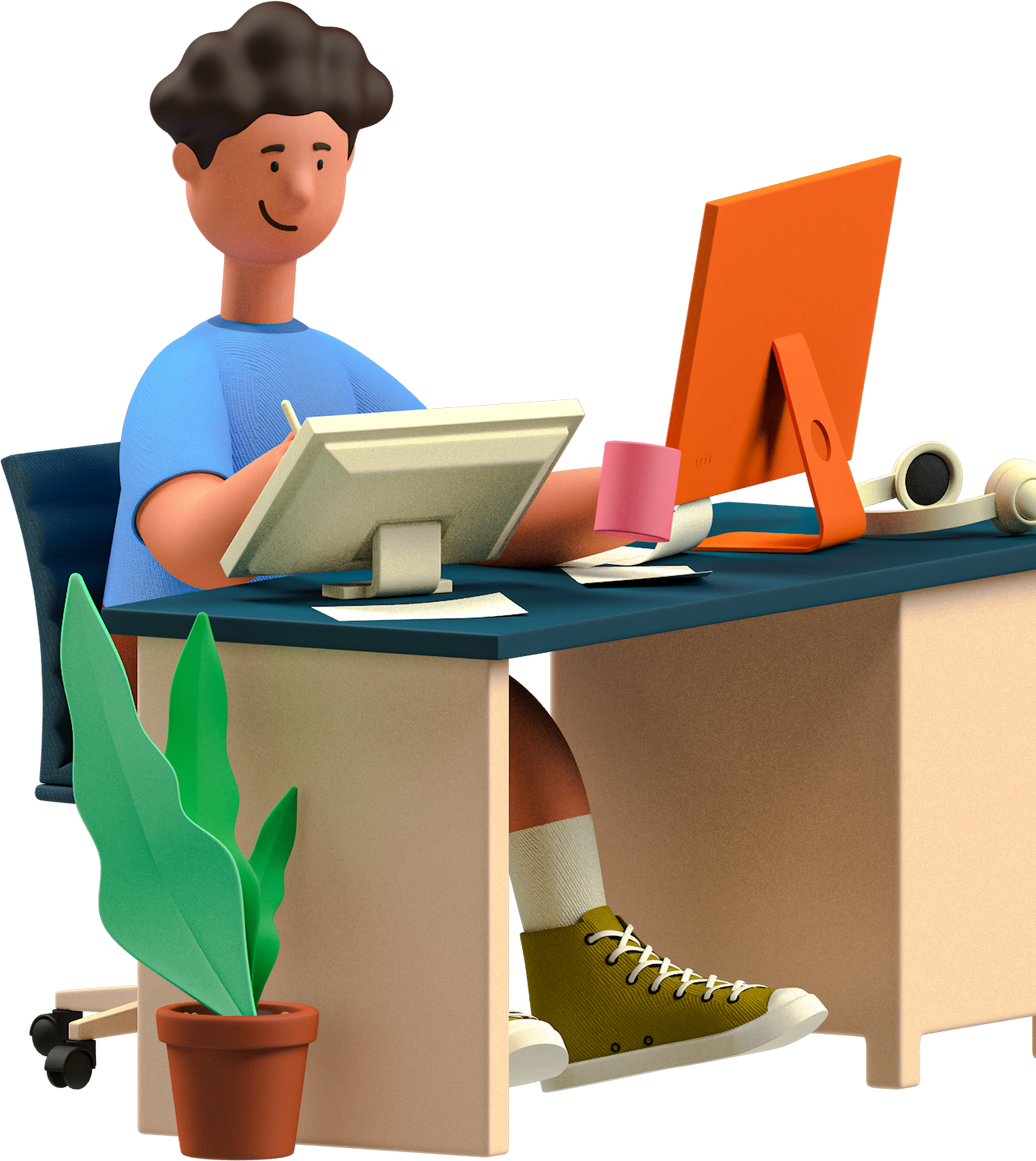 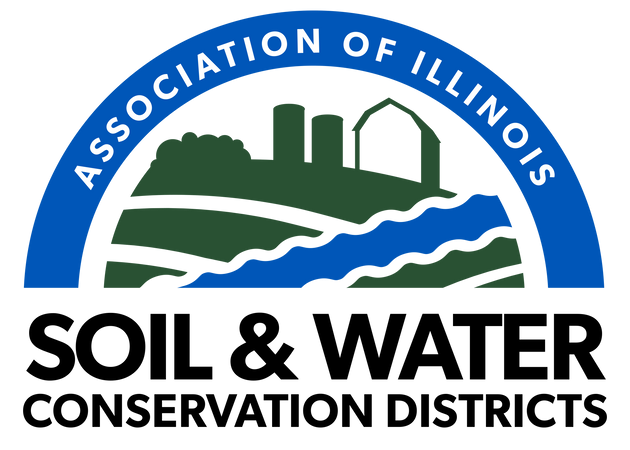 Association of Illinois
Soil and Water Conservation Districts

Prepared by Ashley Curran
Administrative Support for EQIP and CSP
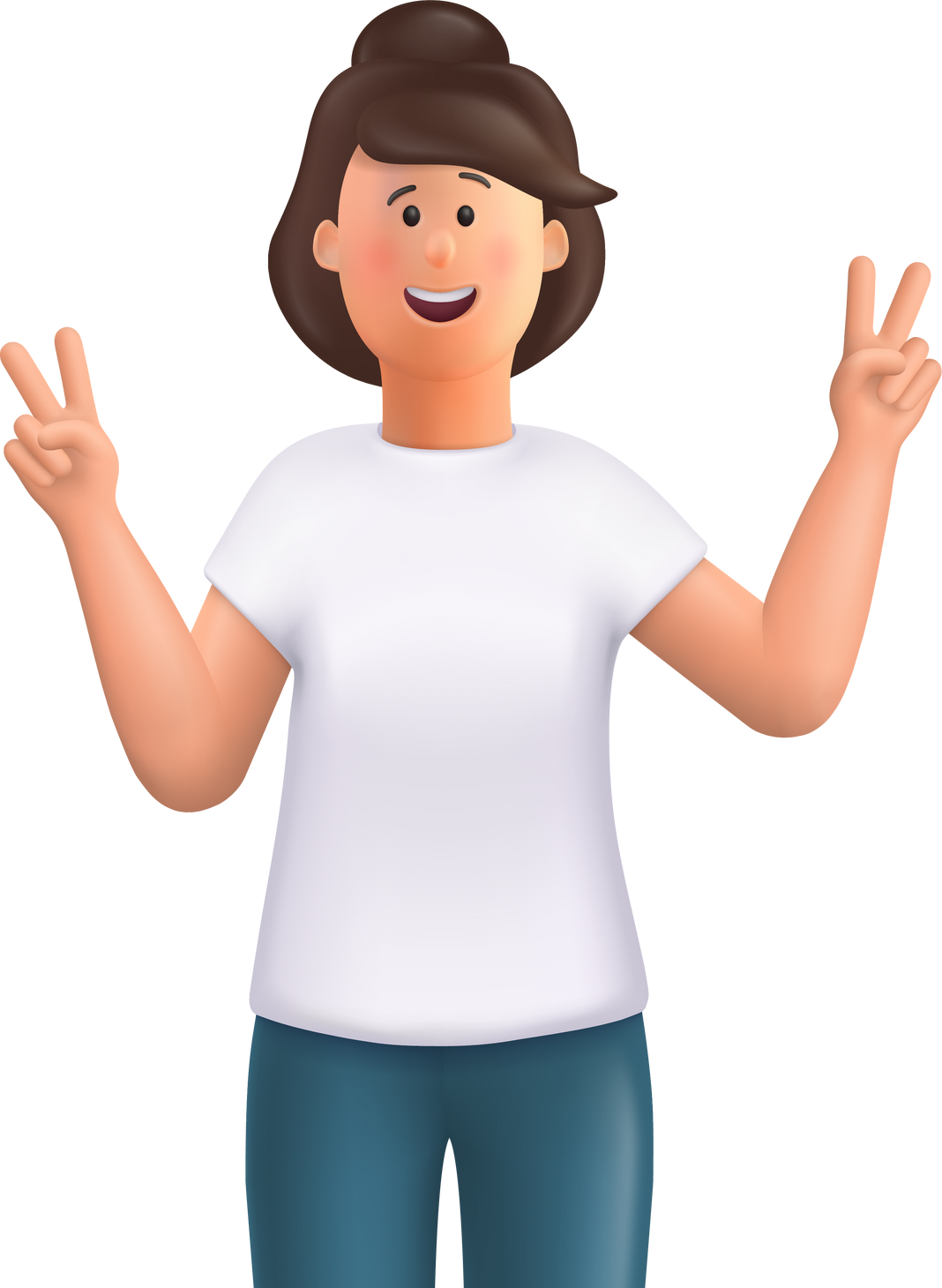 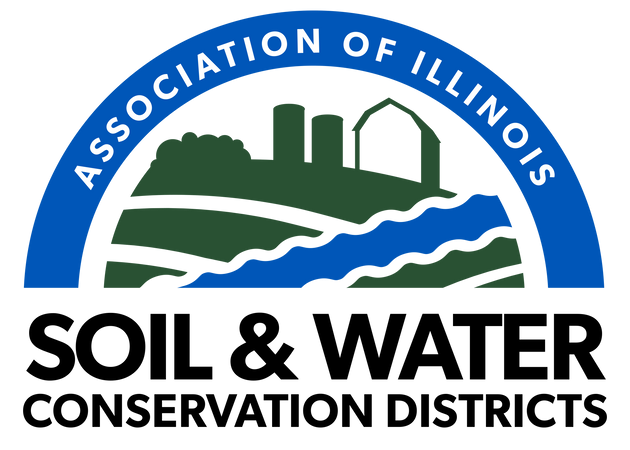 Overview of Responsibilties
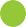 NRCS
AISWCD
SWCD
Identify and delegate assignments to SWCD staff Communicate workload and training requirements to districts
Review and sign monthly invoices
Conduct quality assurance
Assist SWCD’s Reporting and invoicing Conduct quality assurance
Ensure 100% coverage statewide
Provide administrative assistance for EQIP and CSP
Maintain ProTracts permissions 
 Request reimbursement through monthly invoicing
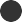 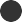 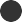 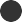 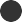 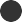 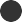 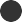 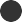 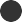 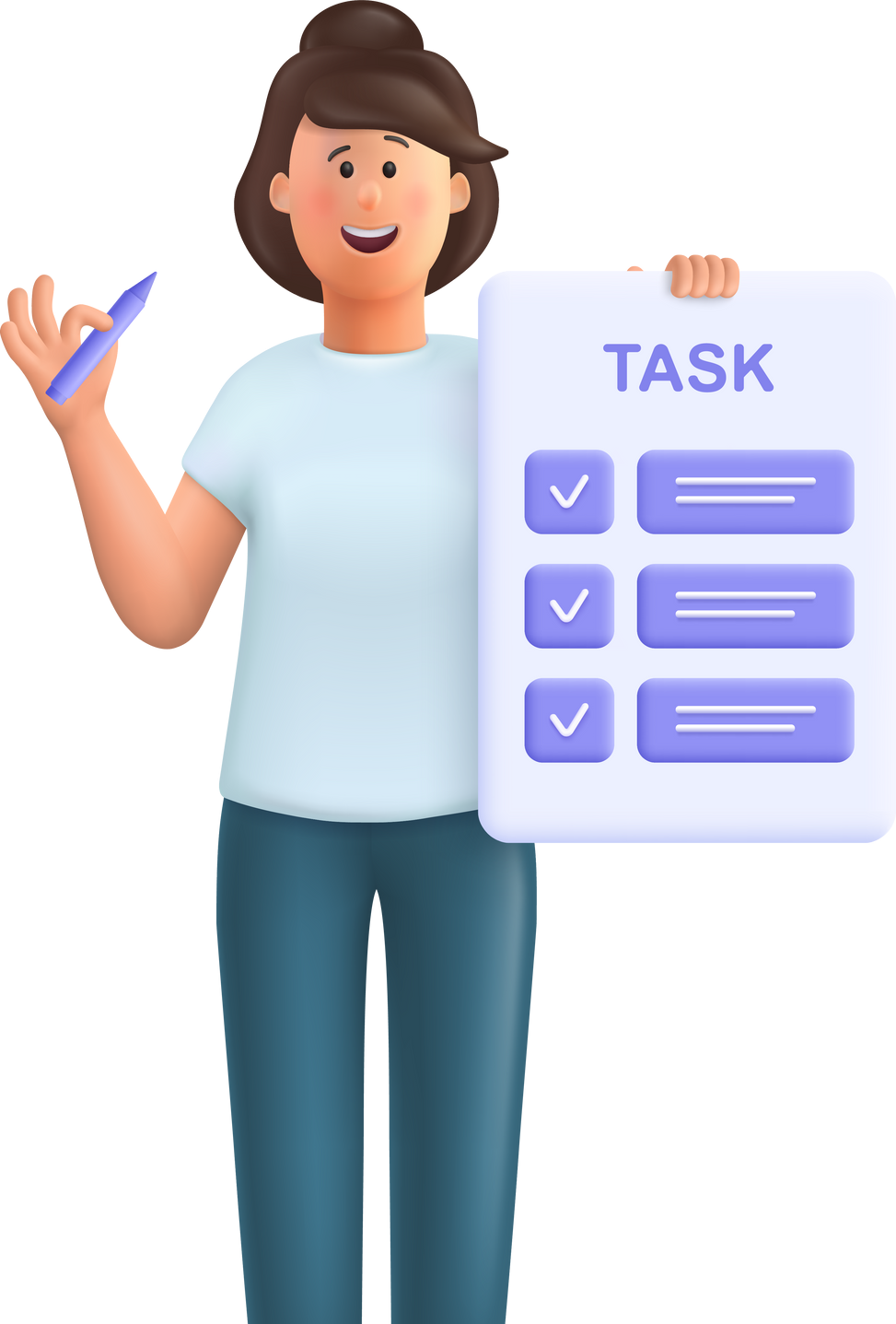 Administrative Support for EQIP and CSP
TASKS & DUTIES
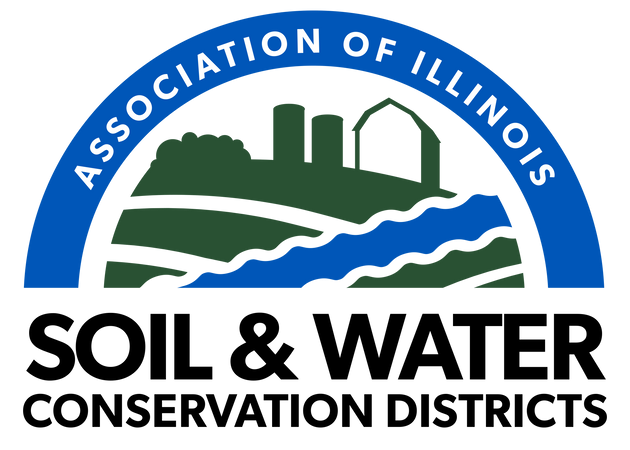 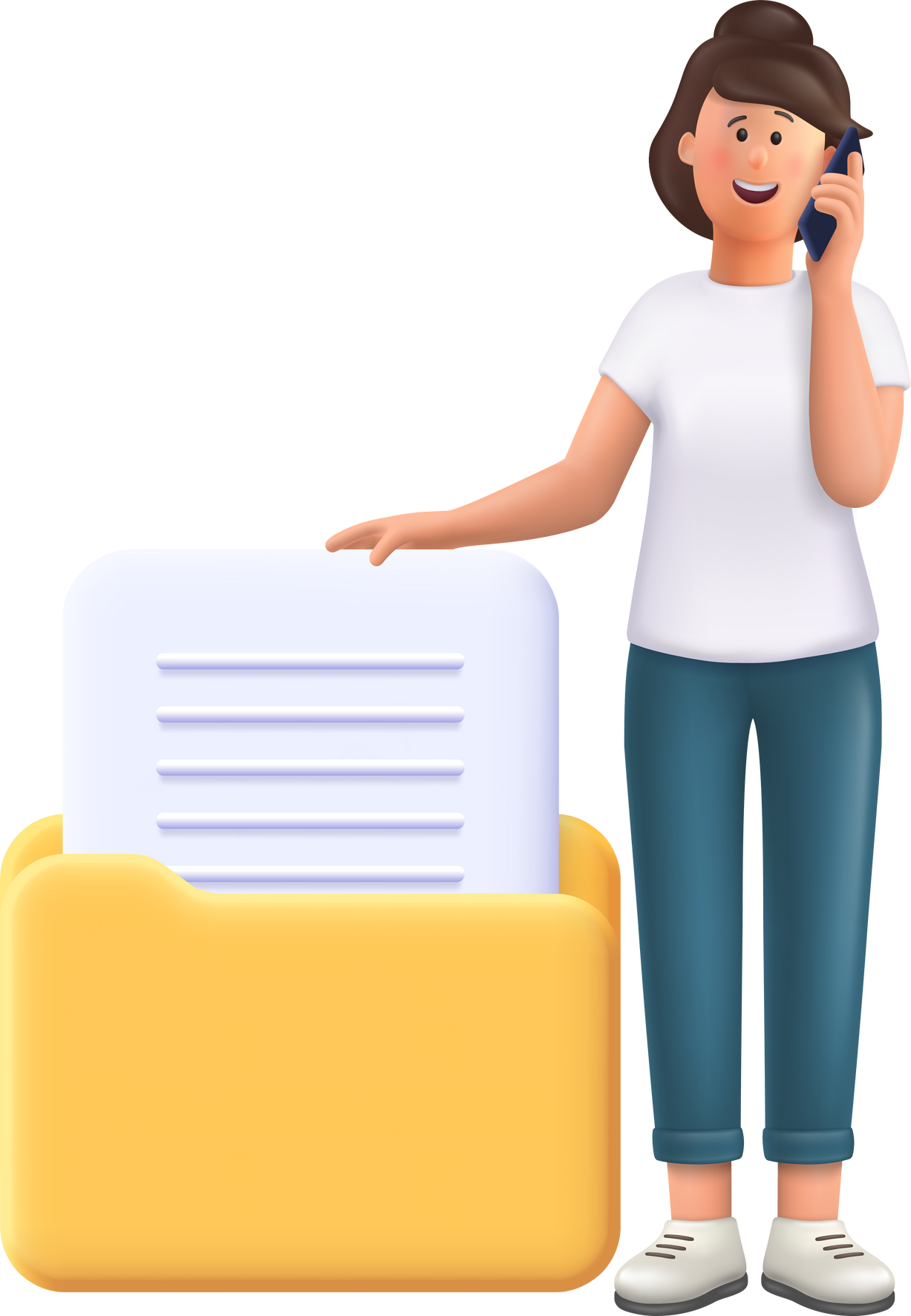 New Applications
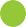 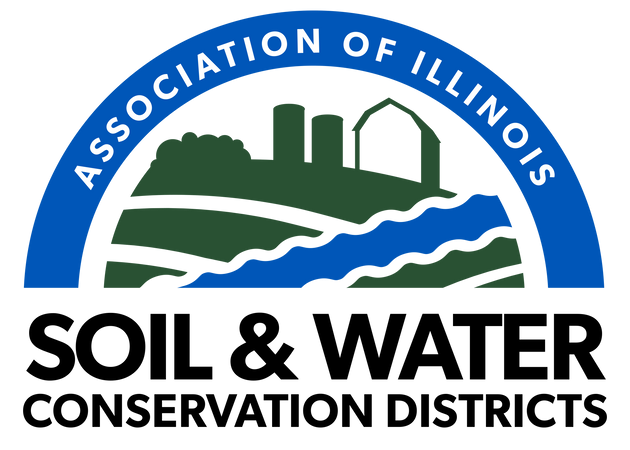 Receive and check applications Date stamp
Check signatures
Enter applications into ProTracts Send letters
Run reports Maintain files
Invoice once all tasks have been completed List application number from ProTracts
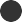 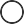 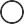 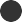 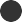 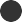 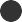 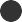 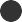 Funded "Preapproved" Applications
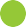 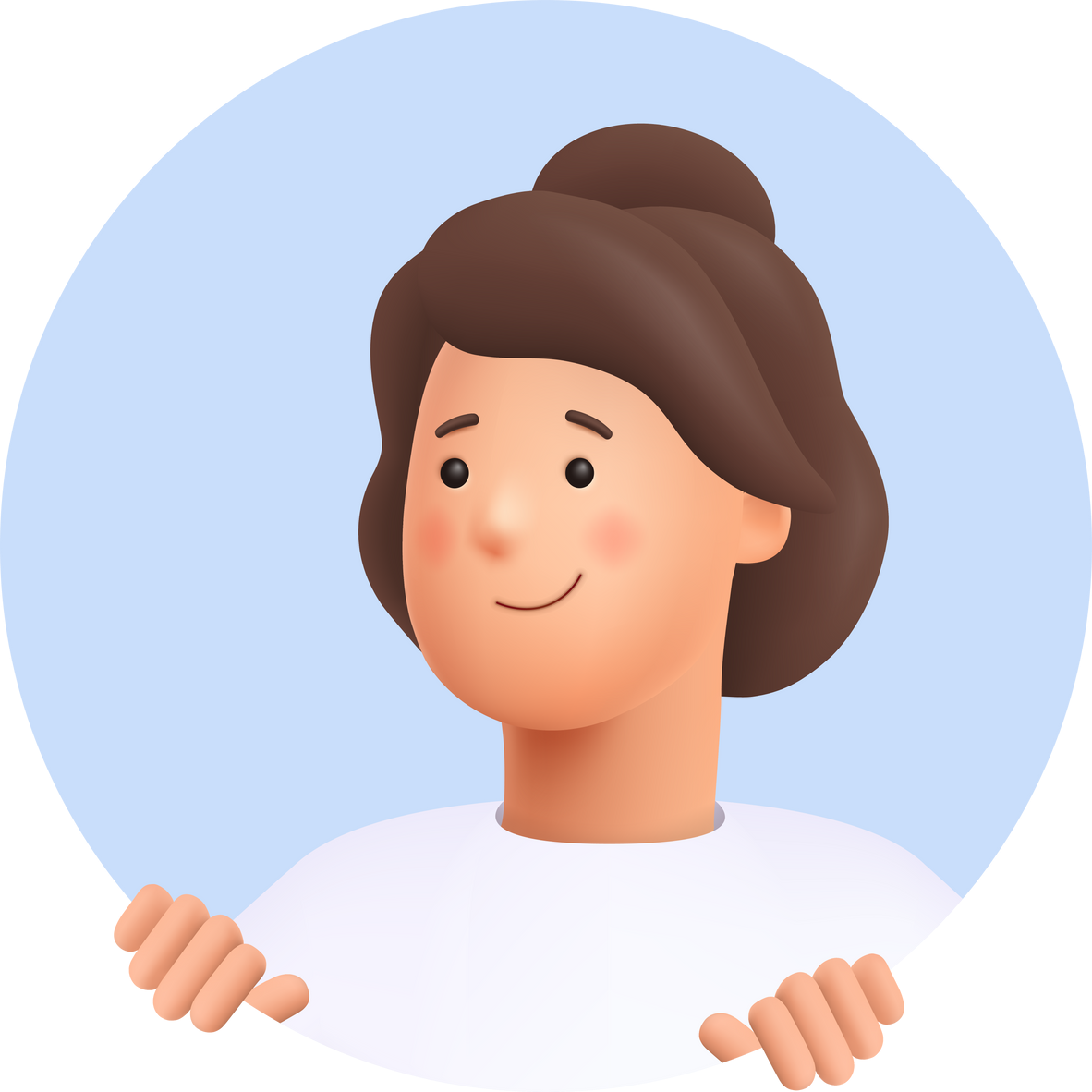 Generate and mail letters Create 6-part folder
PII-personally identifiable information locked up Obtain SF-1199A information
Enter information in ProTracts
Scan and upload required documents into DMS Invoice once all tasks completed
List application number
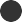 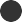 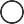 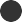 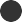 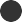 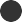 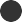 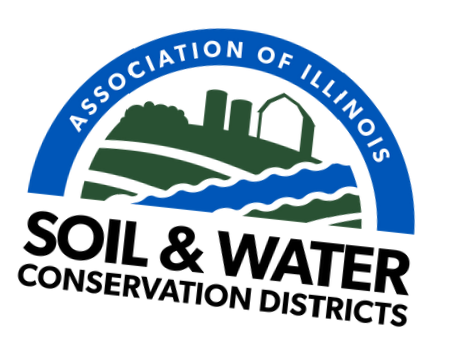 Active Contracts
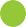 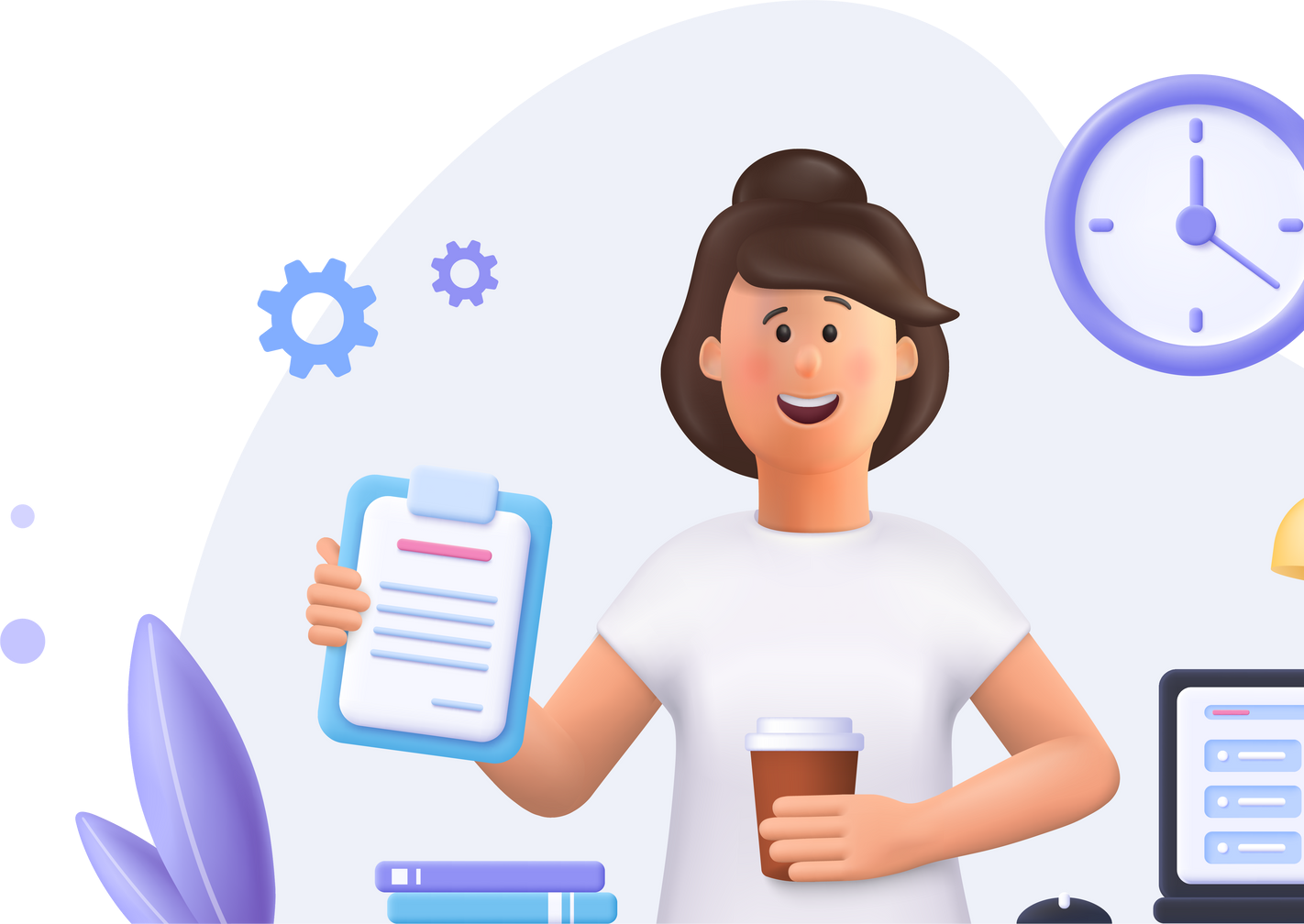 Send letters
Annual review of certifications Run reports
ProTracts- certify payments, enter dates DMS- scan and upload documents as needed Phone calls and emails
Obtain signatures Maintain files
Invoice for active contracts on November invoice (due December)
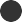 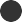 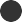 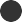 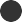 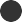 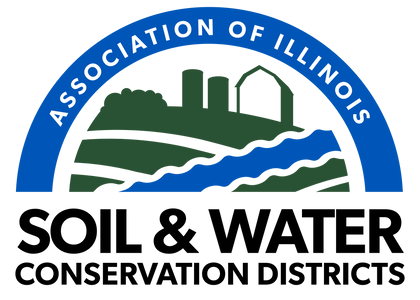 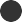 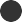 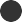 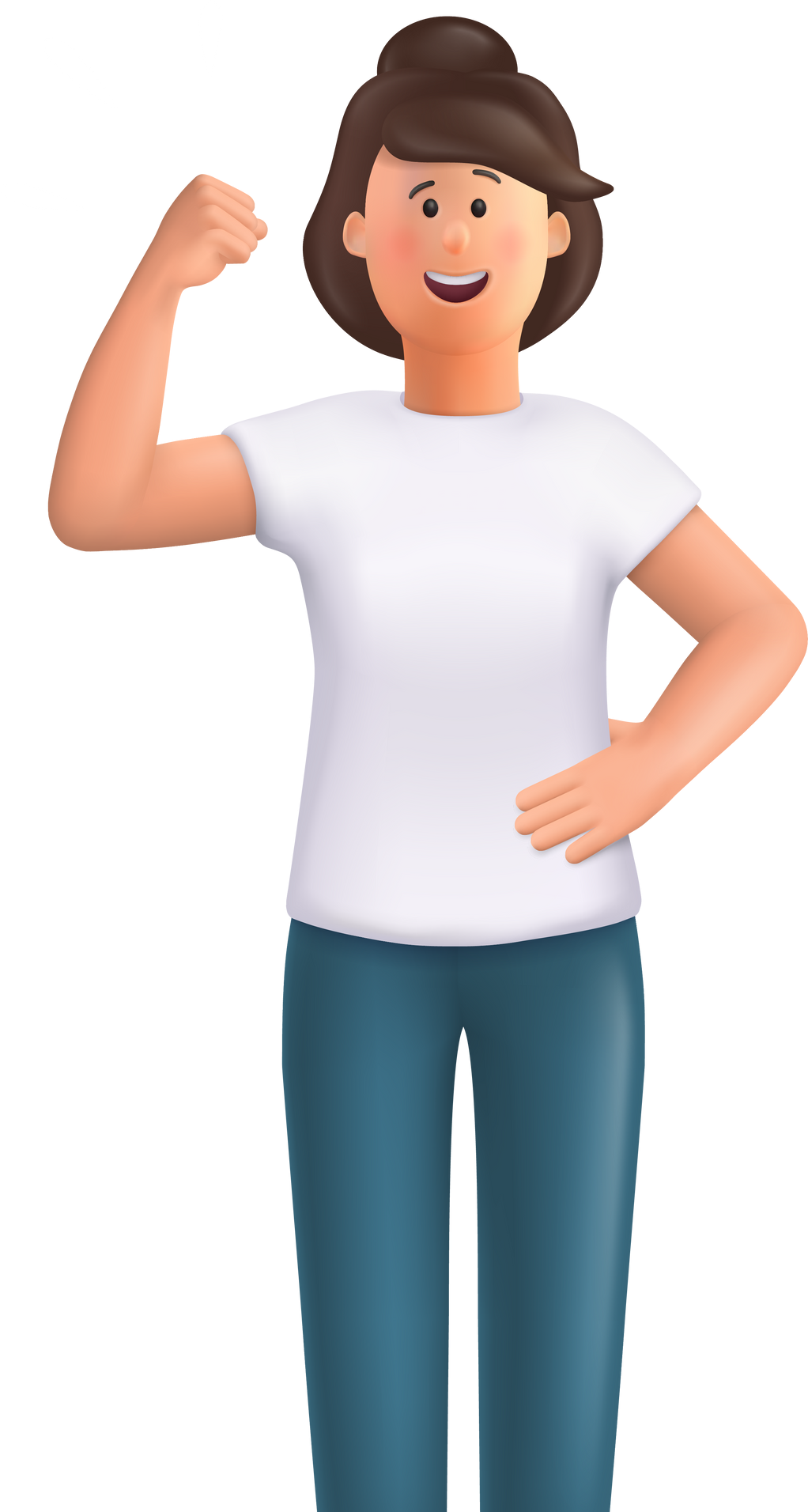 Web Portal Support
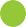 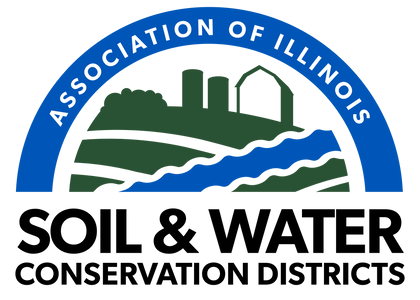 Producer support for Conservation Client Gateway (CCG) or Farmers.gov
$22.50 per hour
Promote the web portal and assist clients
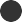 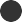 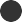 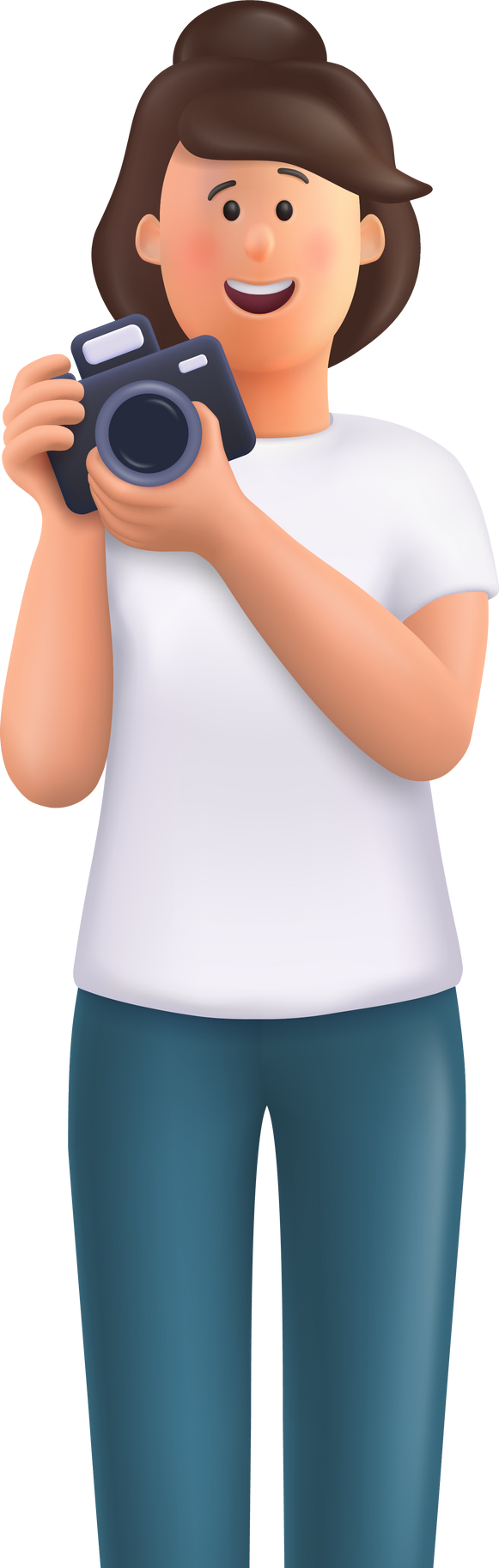 Other Program Tasks
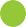 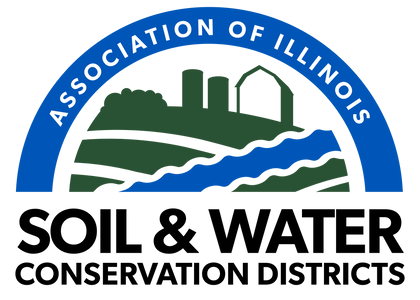 CSP and EQIP marketing and promotion Field days, presentations, media
Administrative support for EQIP contracts that are obligated and completed within the current fiscal year
$22.50 per hour
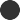 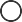 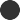 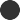 Technical Assistance for CRP
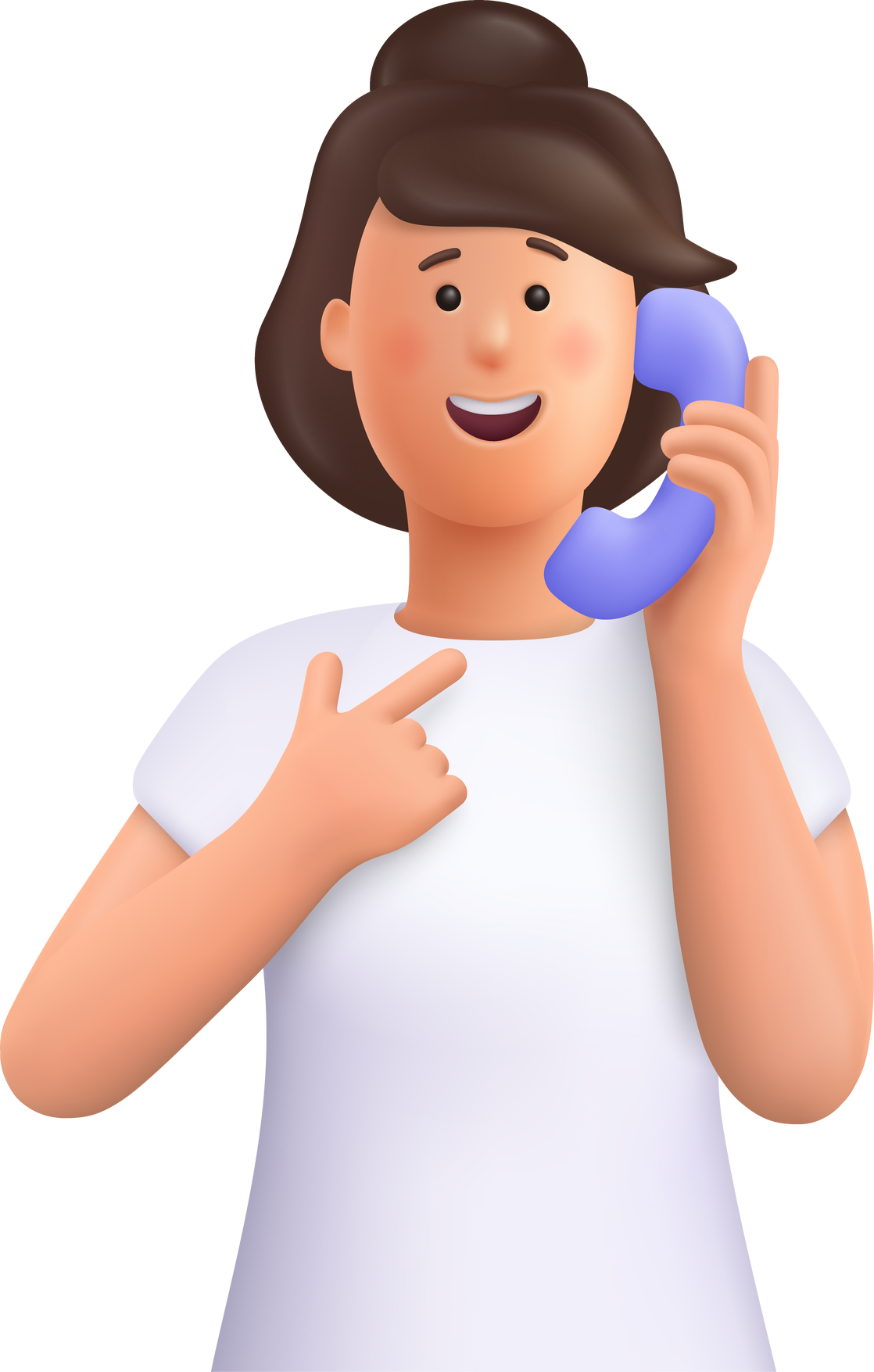 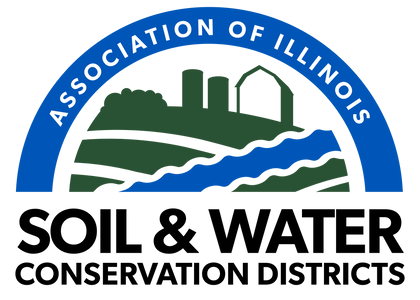 Overview of Responsibilties
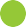 NRCS
AISWCD
SWCD
Provide state-wide training and oversight Conduct quality assurance
DC’s communicate workload and training requirements to districts
Assist SWCDs Reporting and invoicing Conduct quality assurance
Obtain required certifications and job approval authority Provide technical support Request reimbursement
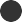 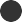 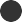 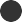 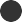 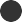 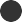 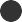 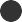 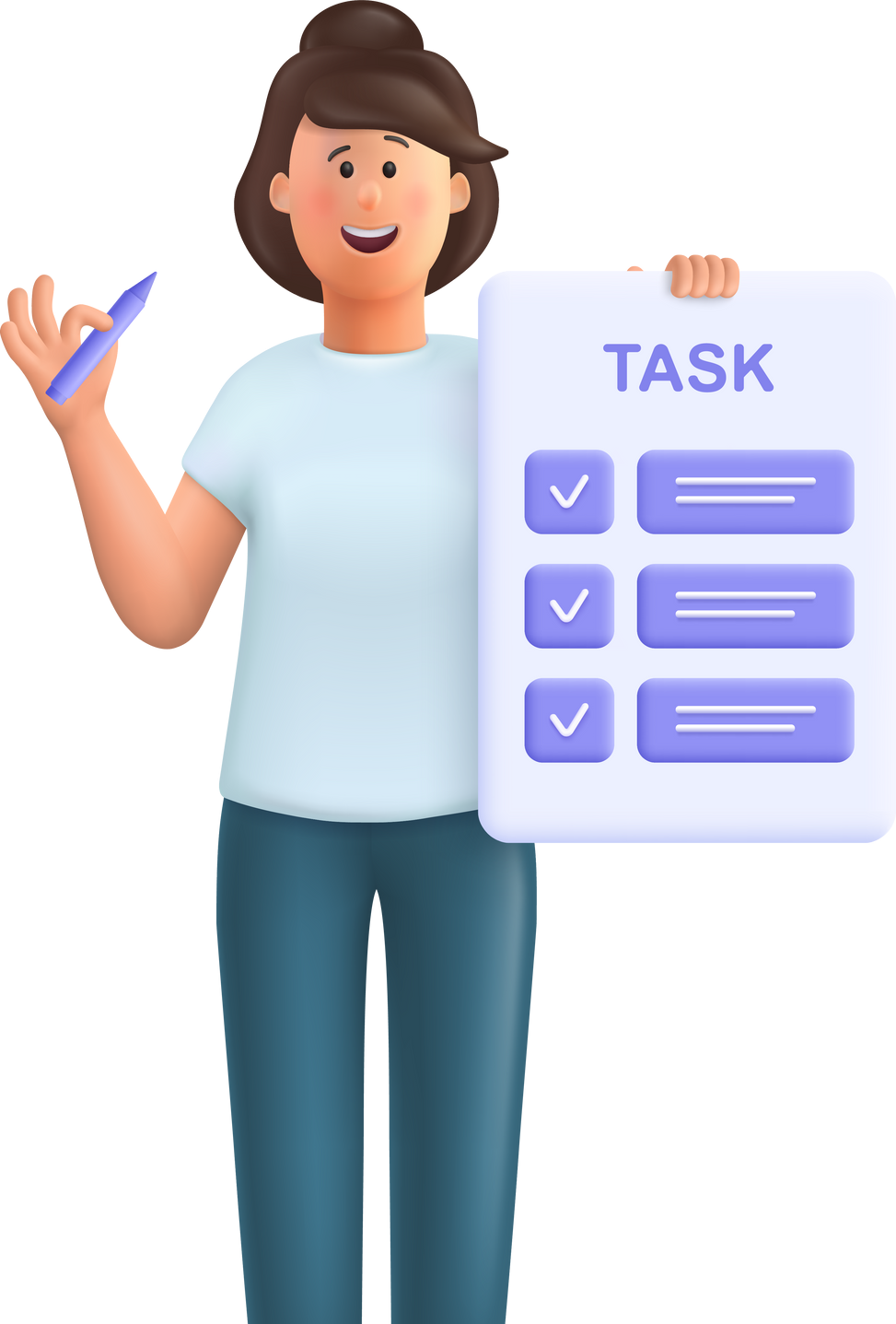 Technical Assistance for CRP
TASKS & DUTIES
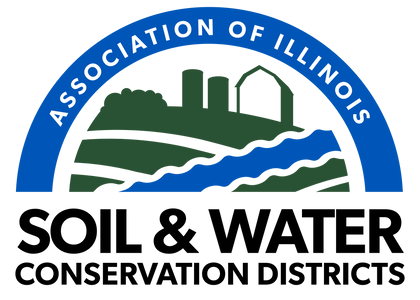 SECTION A:
DEVELOP CONSERVATION PLANS
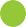 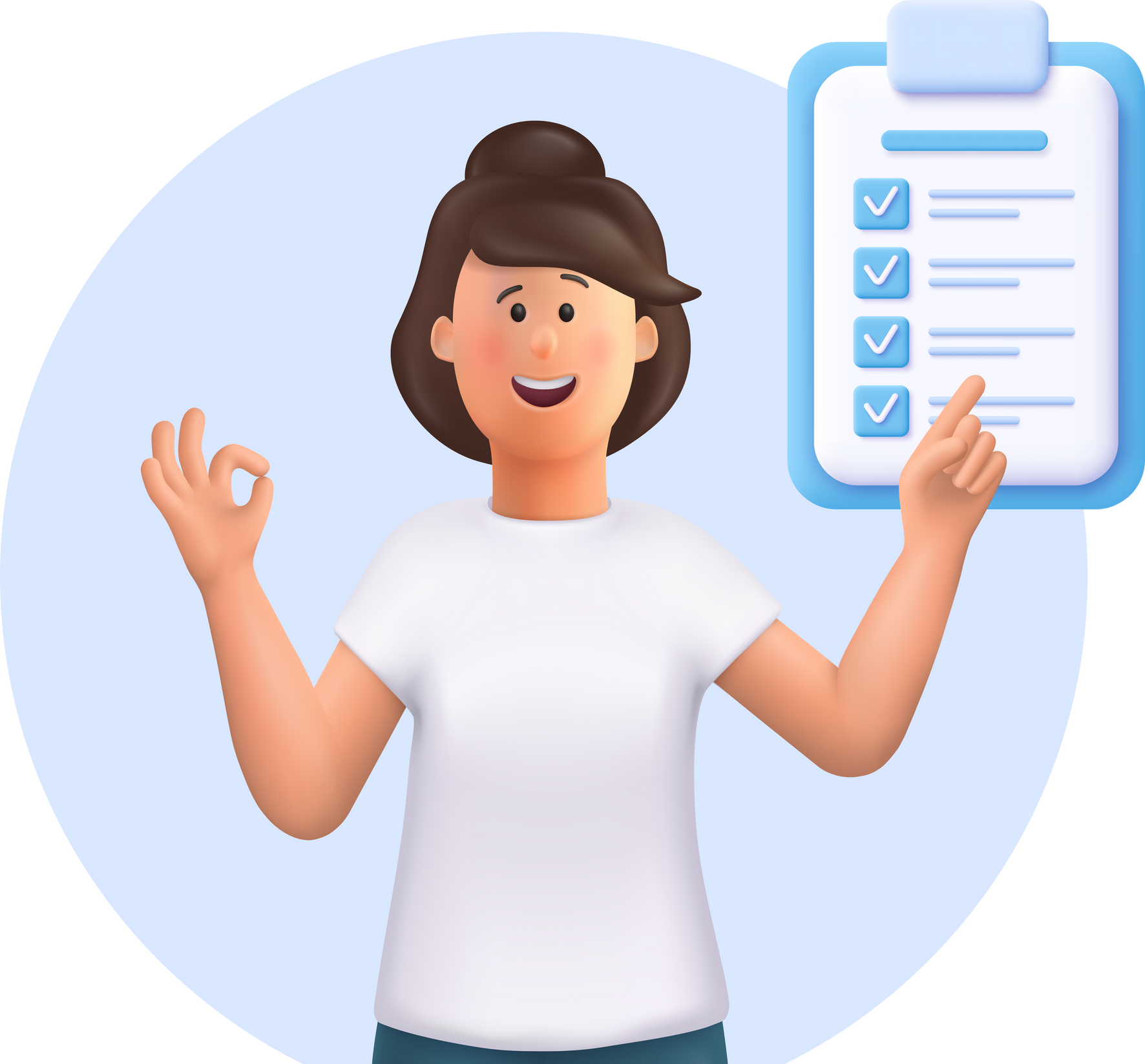 Use the Field Office Technical Guide – eFOTG Conservation Desktop
Field visit
Develop Cost List Agreement
Plan contains – job sheets, maps, fields identified Assess resource concerns through CART
CPA-52 – Environmental Evaluation Worksheet Discuss with landowner and get signatures Must be signed by a Level III Planner
Enter approval date
“Work performed by” needs to say your name
Invoice- List tract #, number of plans (should always be 1), plan approval date
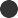 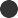 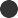 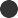 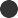 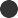 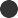 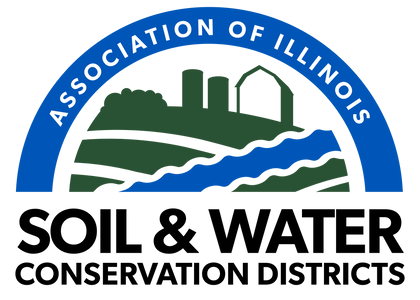 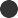 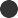 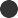 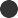 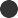 Section B: Conservation Plans for Reenrolled Acres
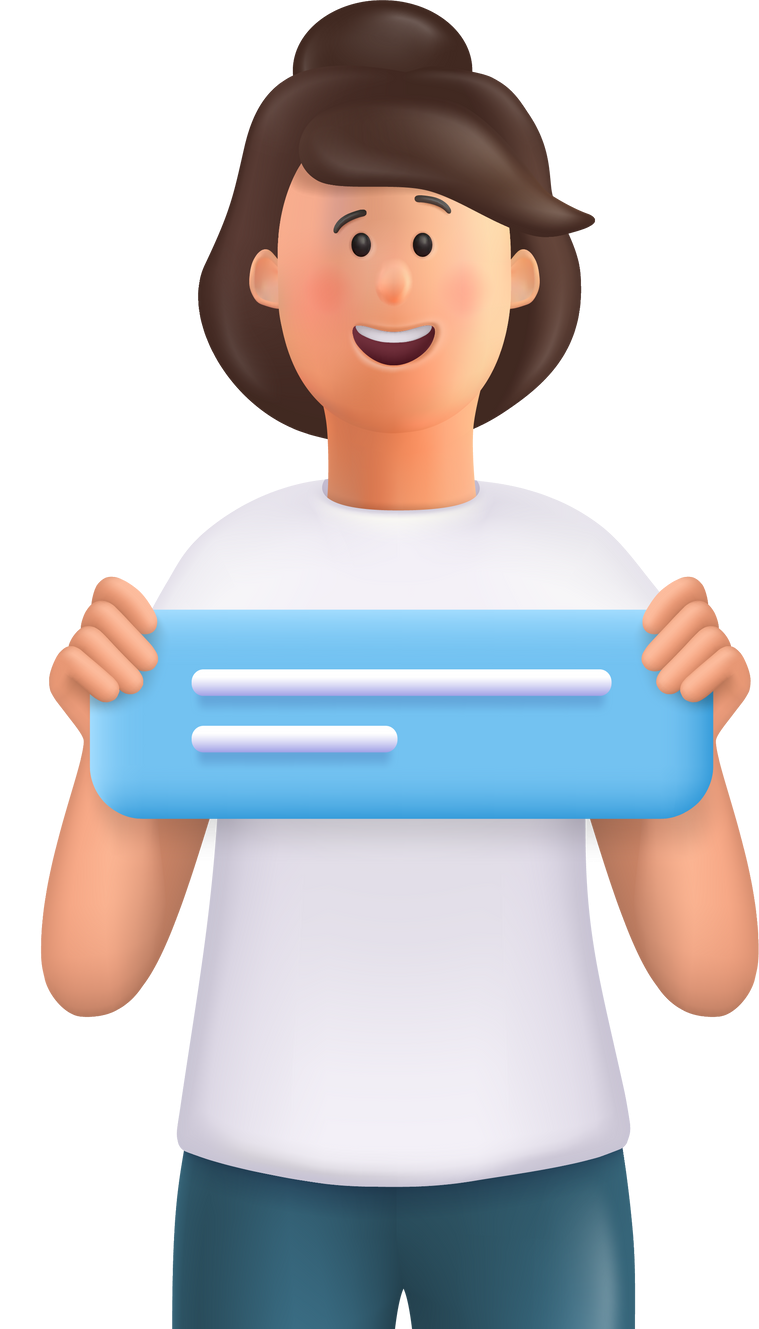 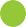 Follow all requirements from Section A with a few exceptions: Status review should have already been completed 12 -24 months prior (Shouldn’t need field visit)
Review of CPA-52
New job sheets, maps should be needed
Invoice- List tract #, number of plans (should always be 1), plan approval date

*IF practices change then it’s a new plan and should be billed as a new plan
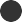 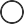 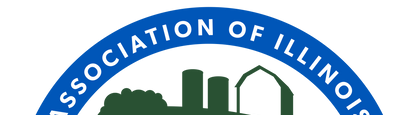 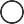 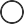 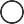 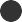 Section C: Establishment Reviews
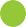 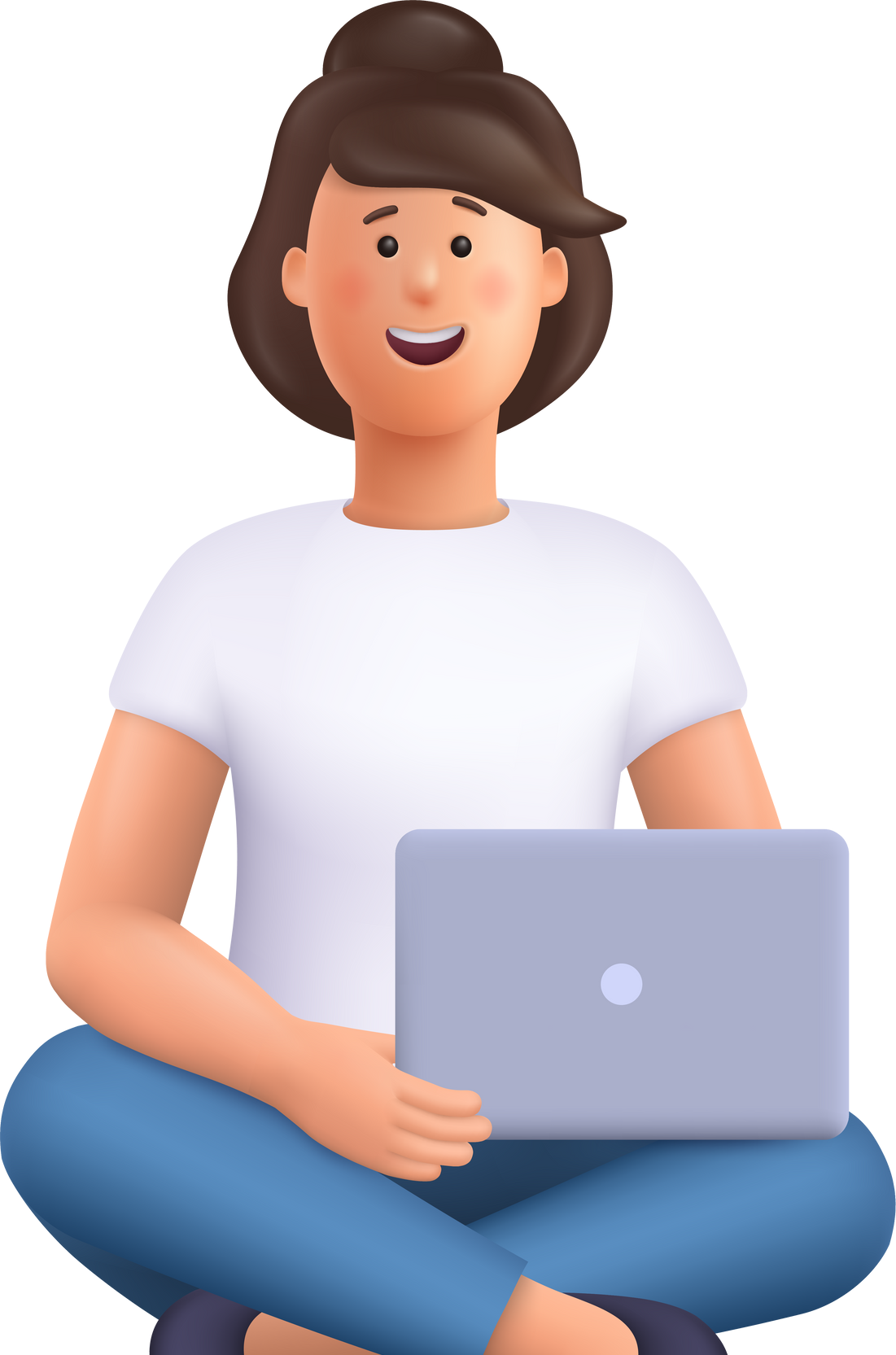 100% of active contracts are reviewed in 2nd or 3rd year
Site visit
Complete the NRCS-LTP-13 to certify establishment Obtain landowner signatures
Copies to participant, FSA and then filed Enter into PRS monthly
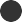 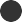 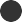 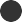 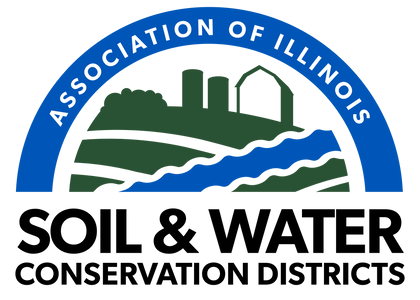 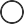 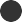 CLEAN WATER,
HEALTHY SOILS.
Section D: Maintenance Reviews
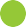 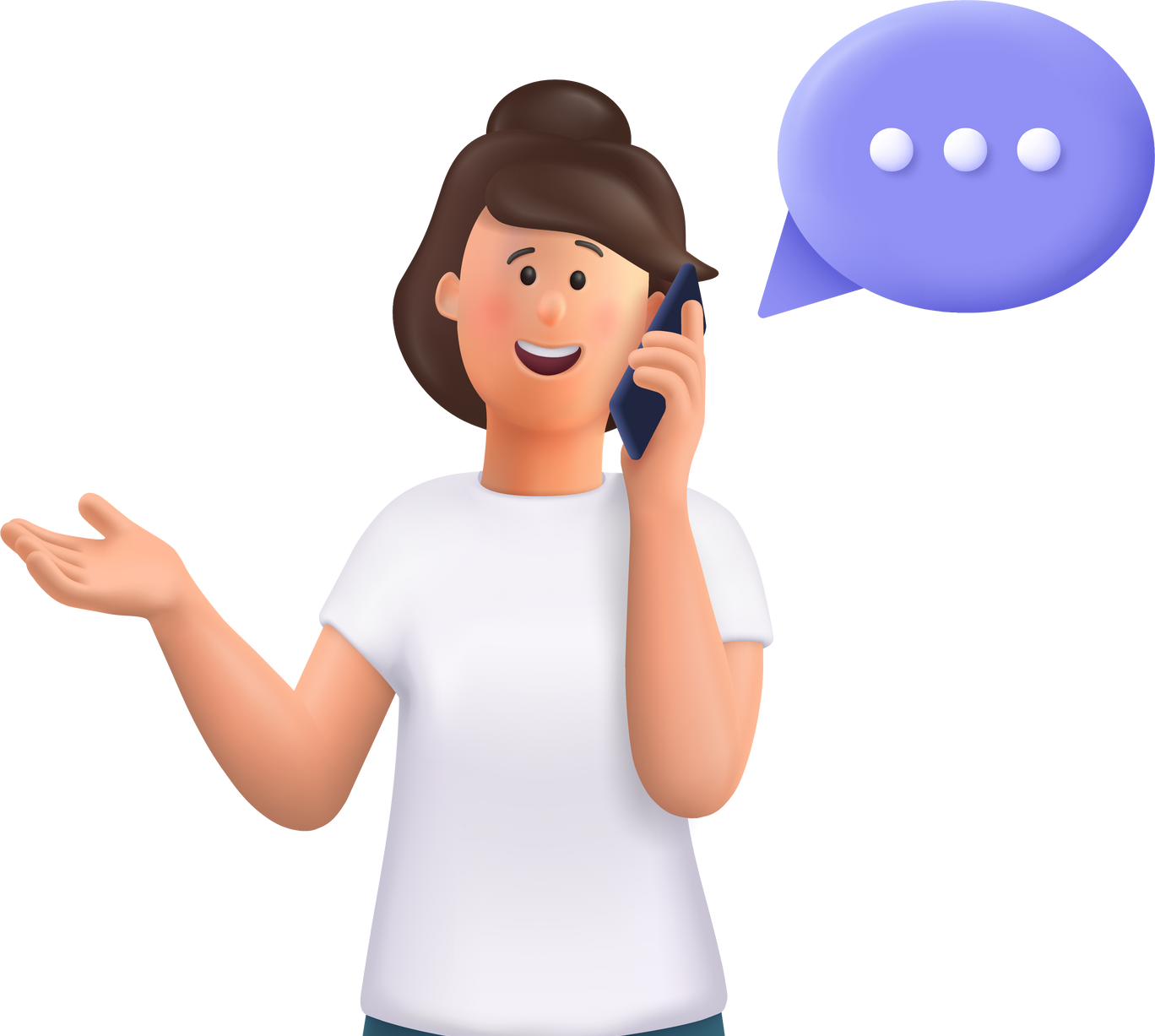 100% of active contracts At least 12-24 months before contracts expiration
Site visit
Complete the NRCS-LTP-13 to certify establishment Obtain landowner signatures
Copies to participant, FSA and then filed Enter into PRS monthly
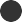 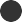 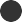 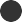 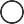 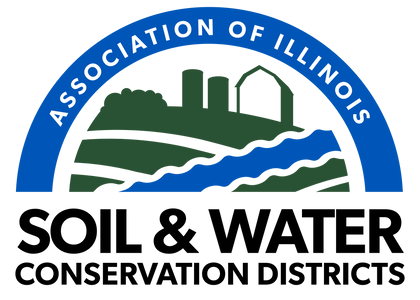 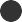 Section E: Practice Applications
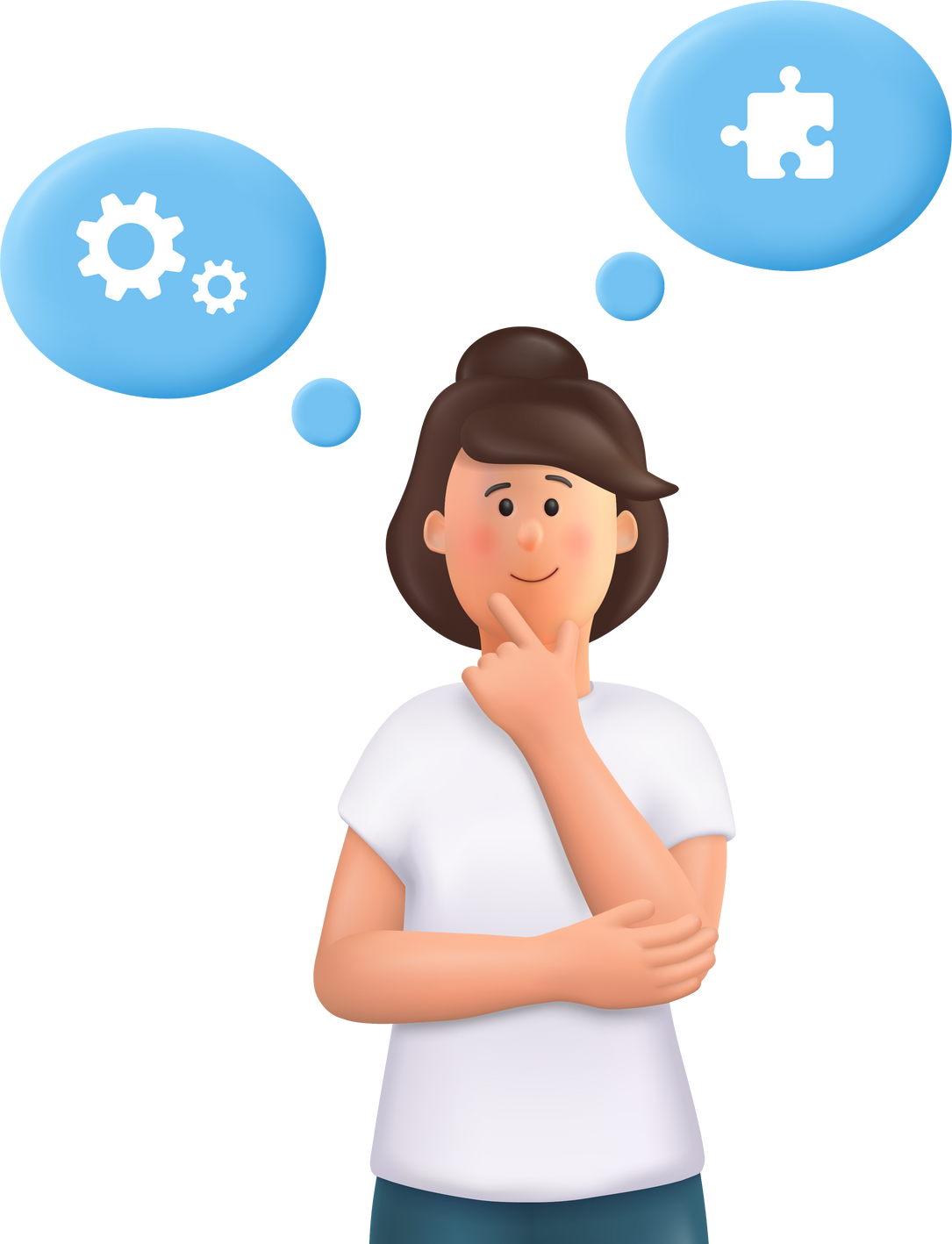 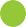 Practice application includes but is not limited to: Field investigations
Topographic survey
Practice analysis and design, layout
Conservation Cover (327), Field Border (386), Filter Strips (393), Grade Stabilization Structures (410), Riparian Forest Buffers (391), Windbreak/Shelterbelt (380), Shallow Water Management (646), Tree and Shrub Establishment (612), Waterway (412), Permanent
Wildlife Habitat (645), Wetland Restoration (657)
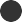 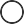 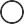 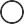 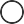 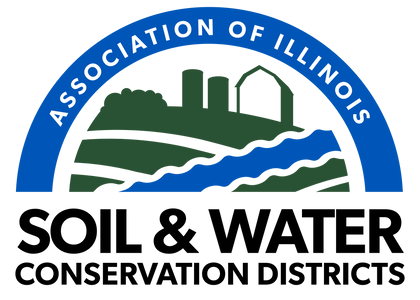 NRCS Guidance: Requesting Reimbursement for Practice Standards
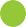 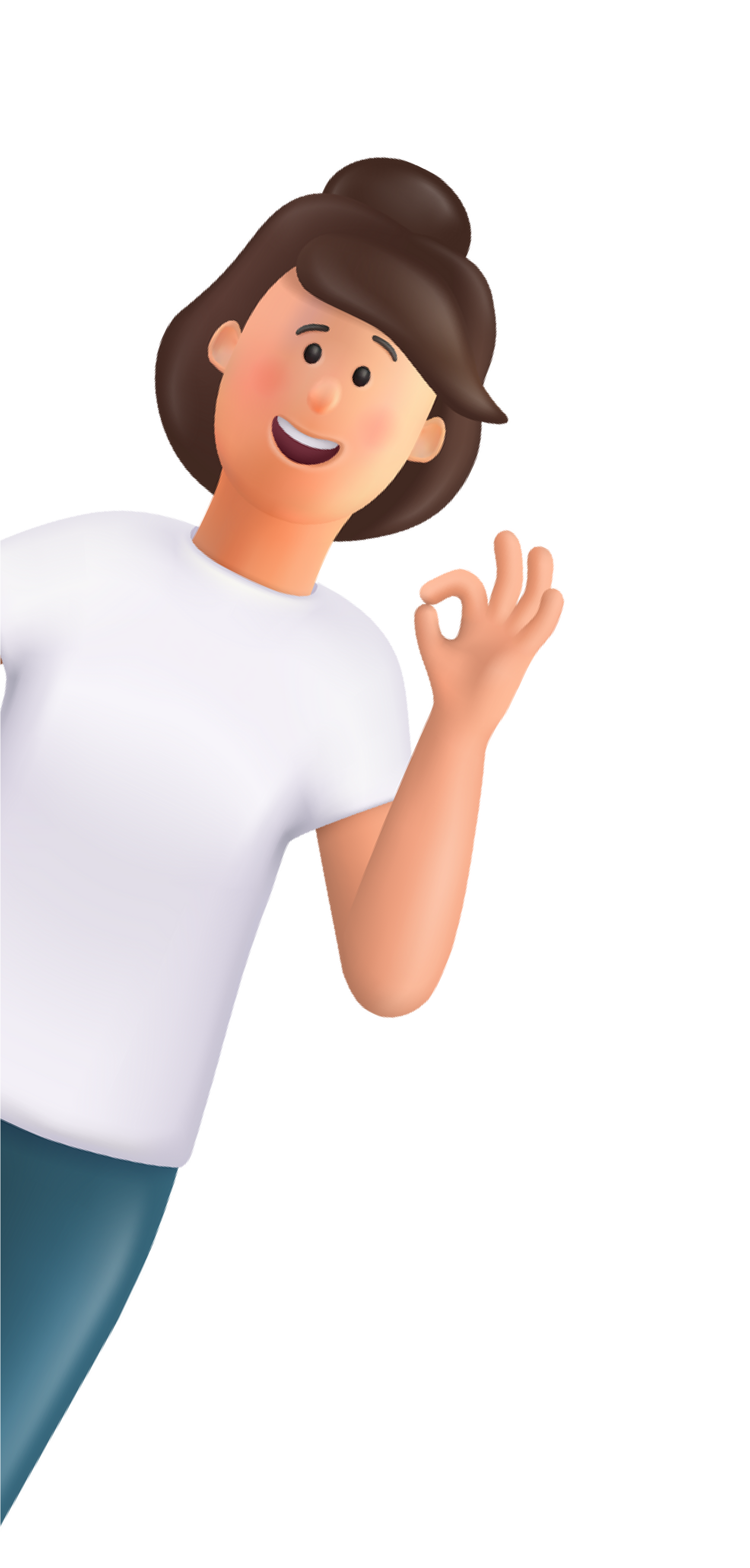 Seeding practices – select the practice and seed mix, prepare the job sheets and discuss plan implementation with the landowner
Filter strips, Windbreak/Shelterbelt, Tree and Shrub Establishment and Permanent Wildlife Habitat- all the items listed above for seeding practices plus the additional design component
Waterways, Grade Stabilization Structures, Shallow Water Management, and Structural Wetland Restoration Practices – Survey, design and layout the practice, plus discuss implementation with the landowner (includes new designs and re-designs)
You must also have the job approval authority required for the particular practice. If you do not have the job approval authority for that practice but have done the required work, you may have another district employee with job approval authority sign off on that work. In this instance, you still can add that item to your invoice, if you are in the “on the job training” phase of learning the practice. District staff should be continually working towards gaining the required job approval authority for that practice.
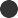 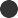 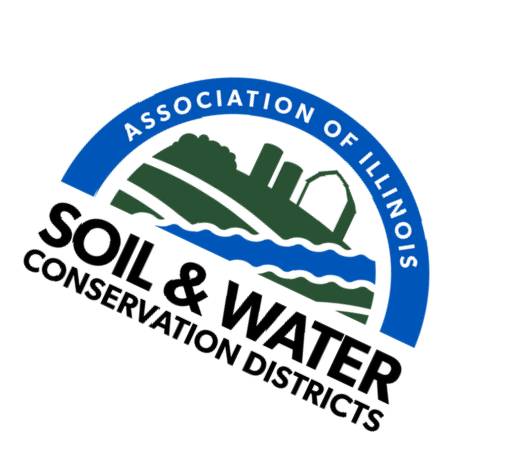 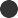 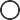 Section F: Practice Certification and Checkout
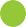 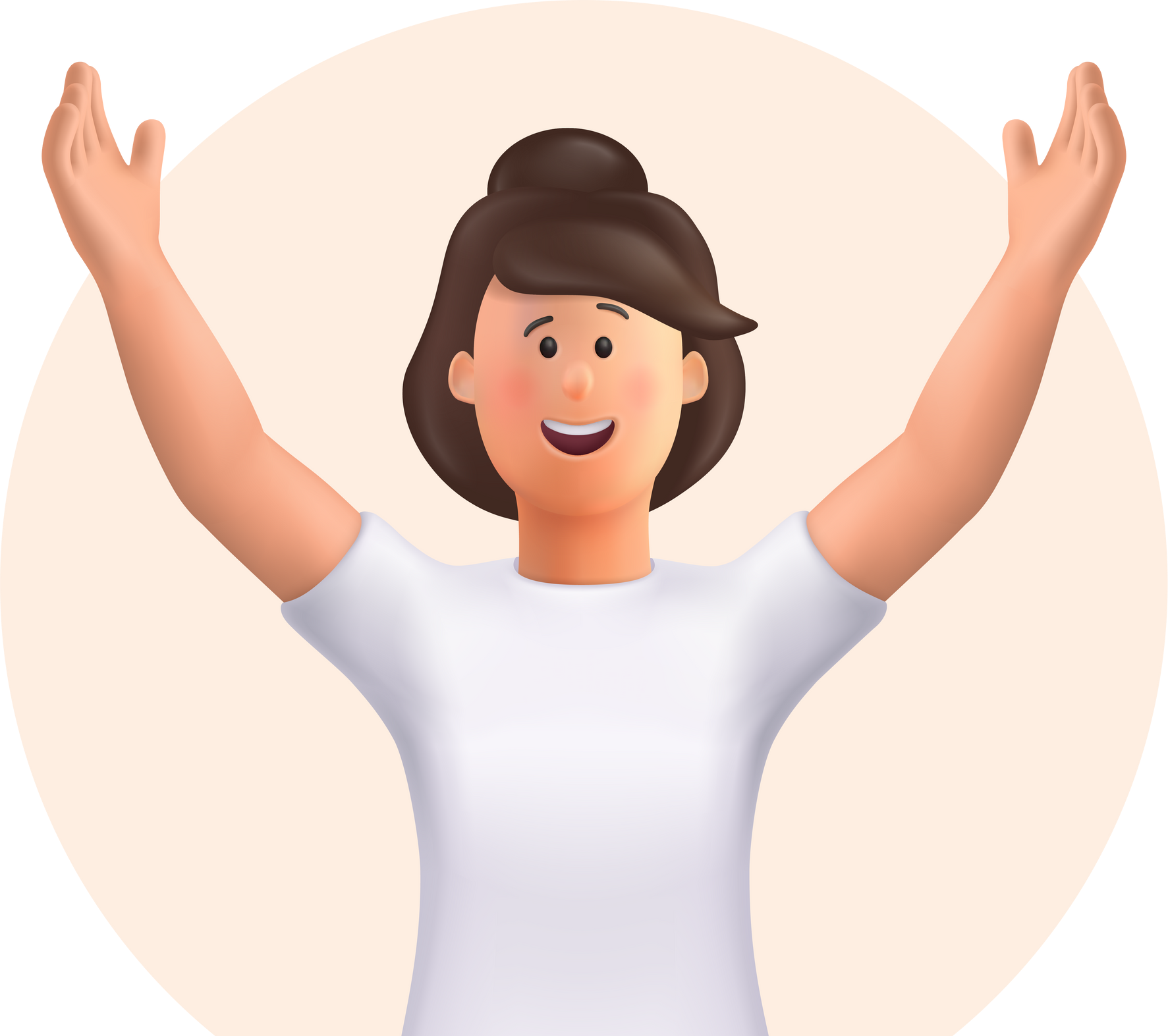 Site visit
Practice inspection
100% completion and certification Structural practices – per contract Agronomic practices – per contract
Enter date practice applied by landowner in CD
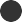 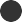 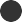 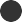 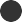 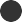 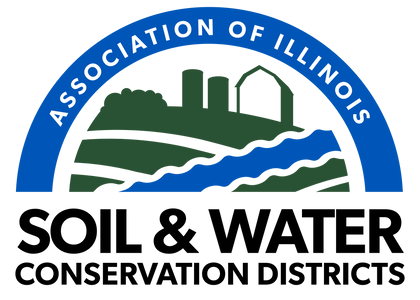 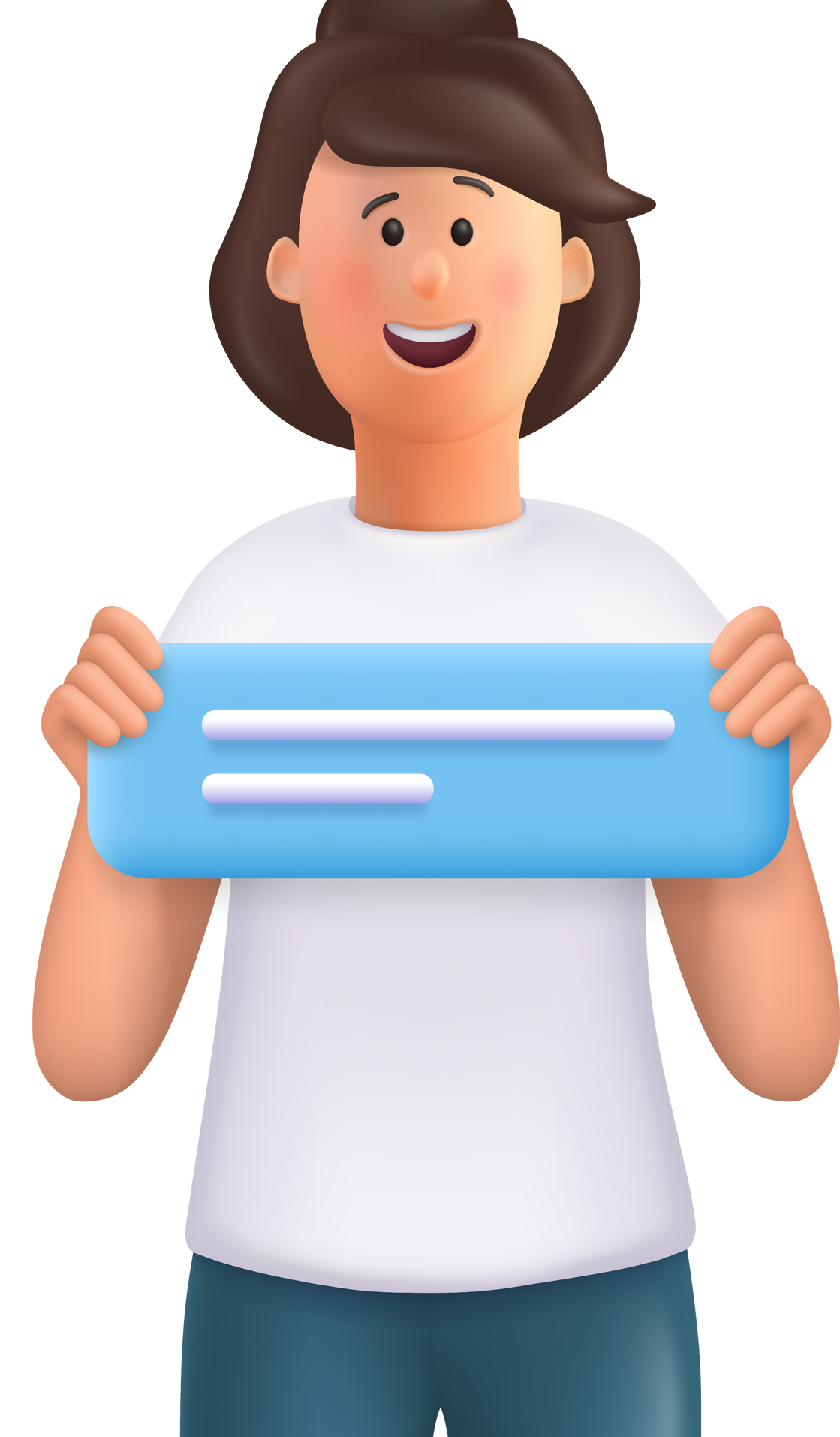 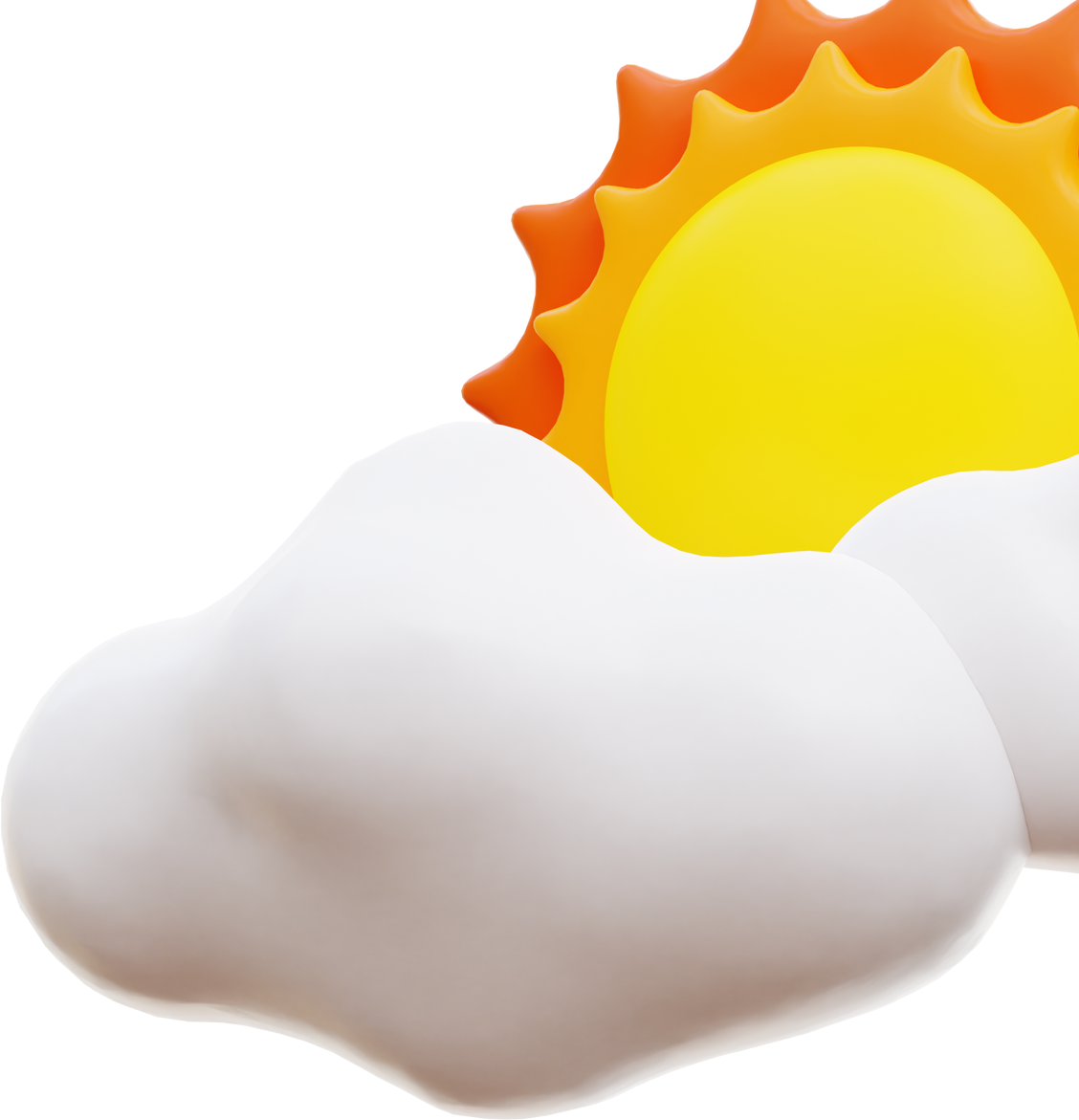 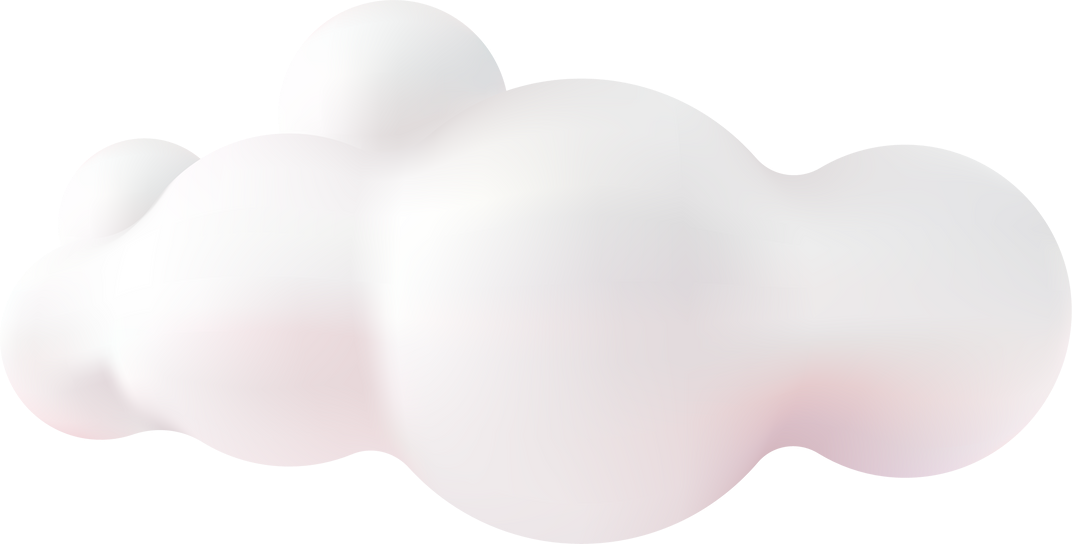 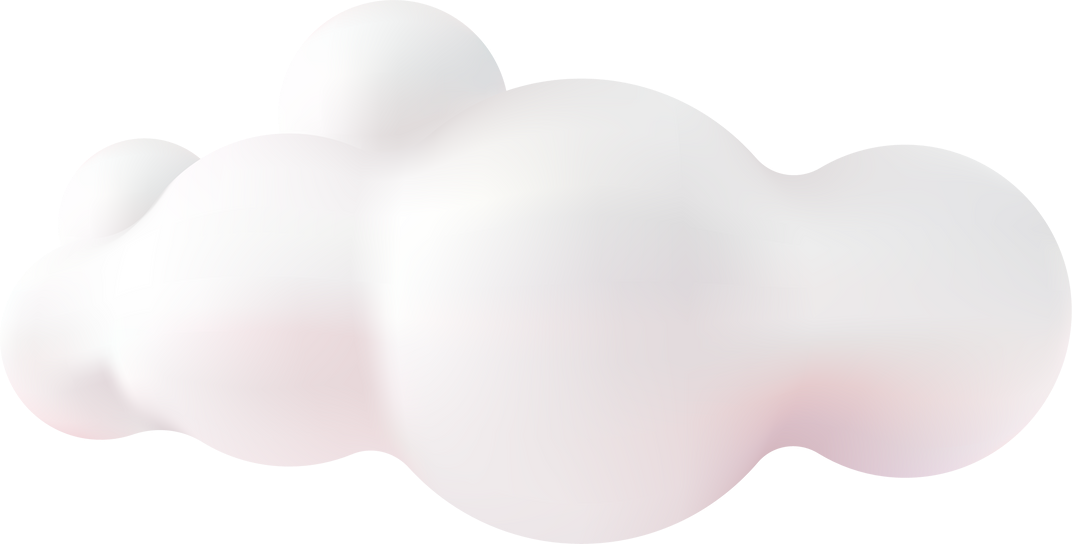 Questions?
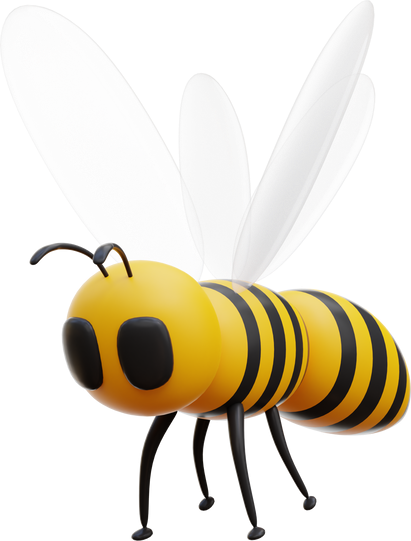 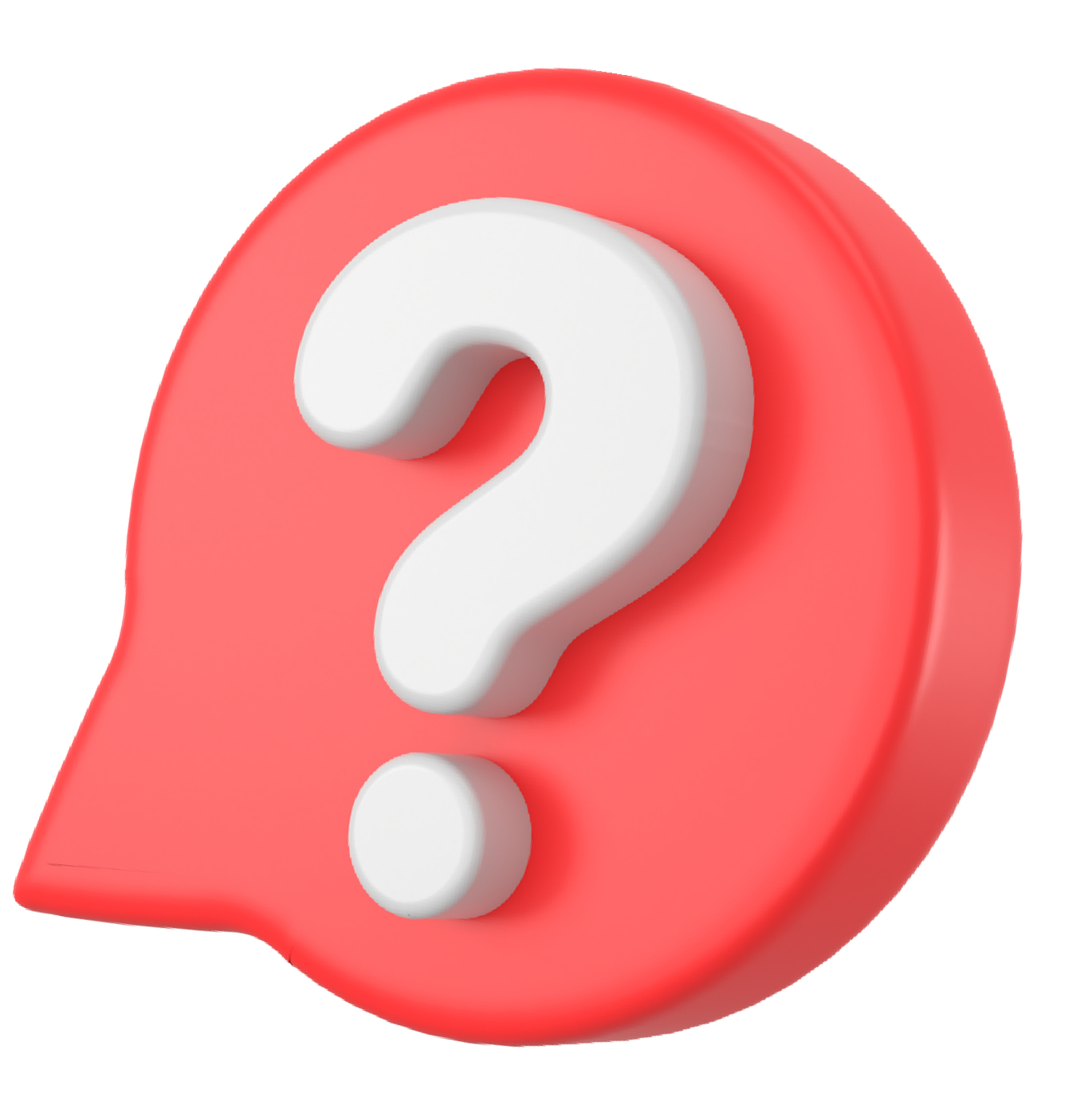 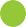 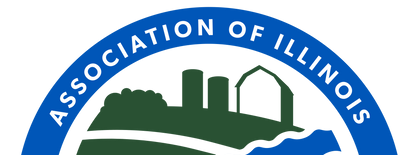 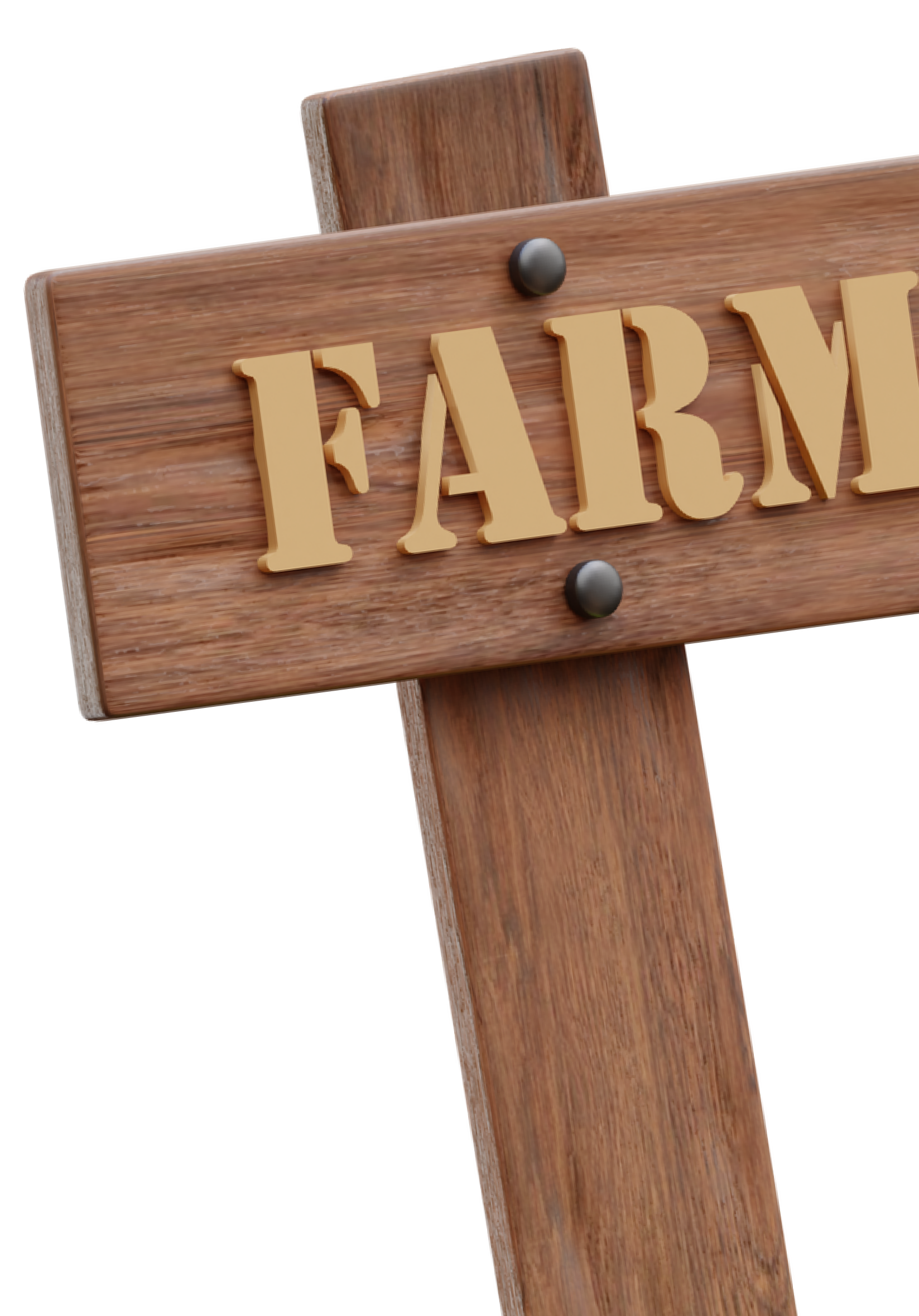 ??????
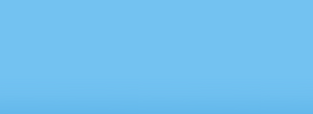 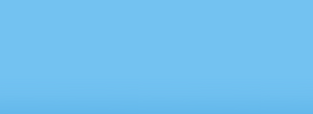 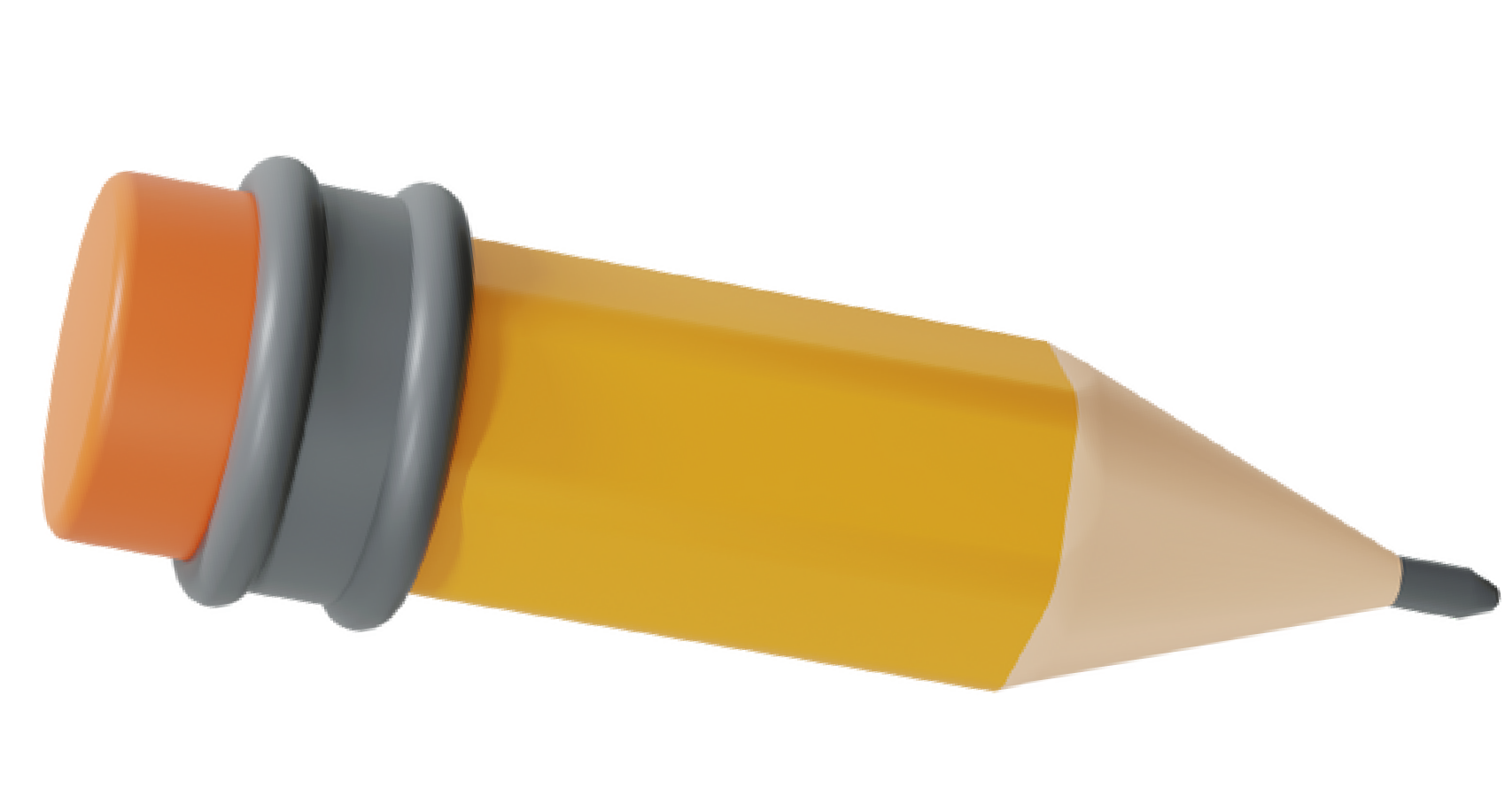 Ashley Curran, Grant Manager ashley.curran@aiswcd.org
Send invoices: grants@aiswcd.org
Cell: 815-901-7564
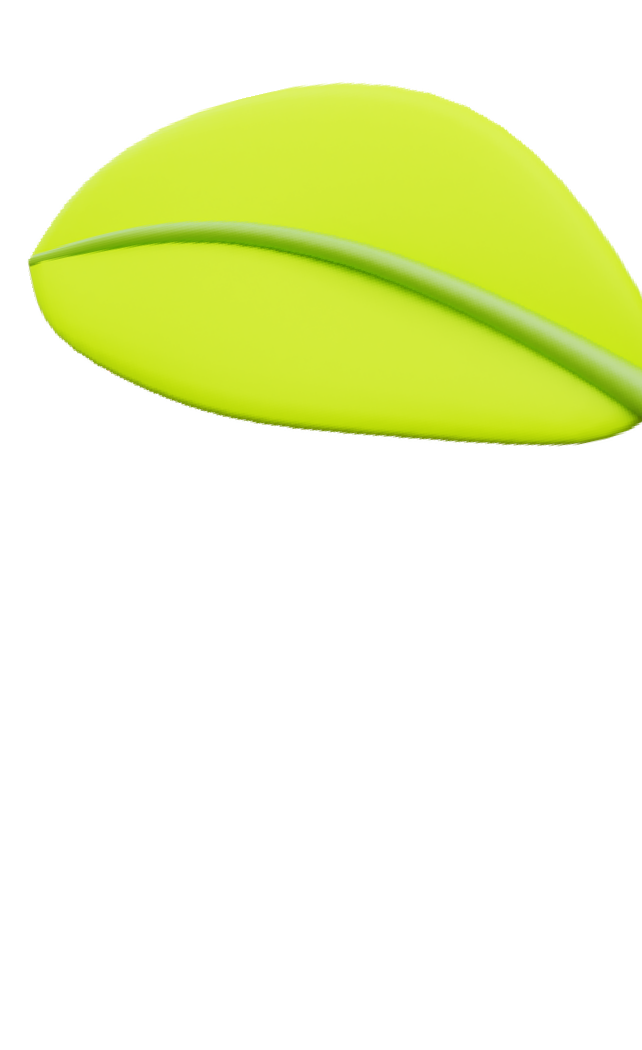 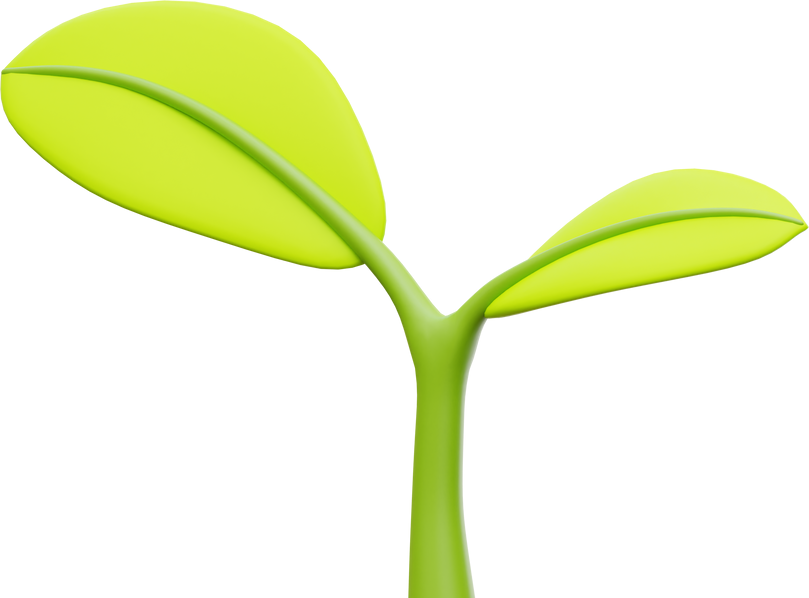 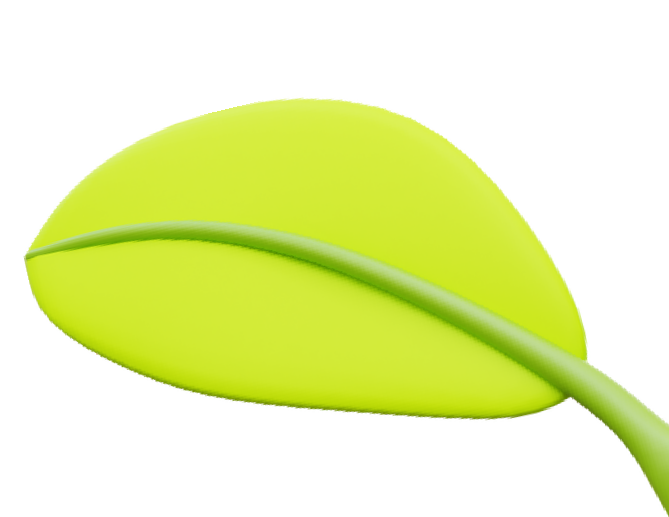 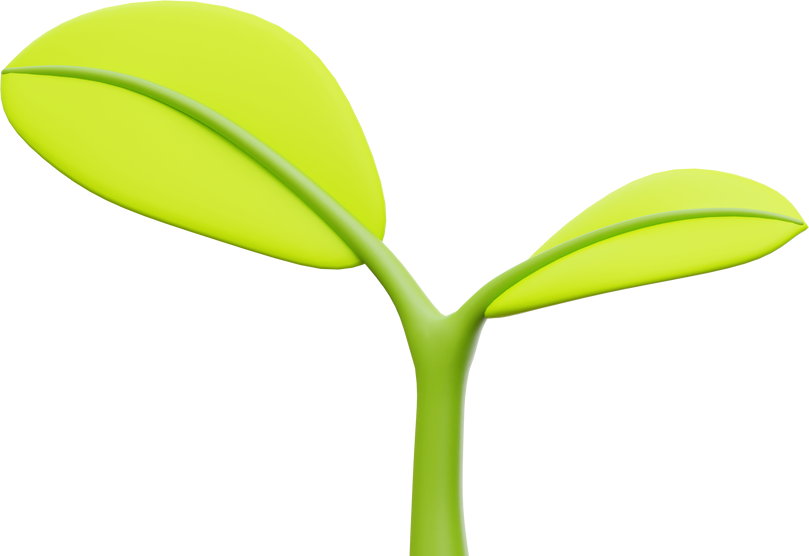